This presentation is © 2018 Marc Helgesen.  Previous versions are © 2006- 2018 Marc Helgesen.  All rights reserved. It may be used by teachers with their students.  It by NOT be used for teacher training in commercial ways without the specific permission of Marc Helgesen.  Any such use is illegal, a copyright violation and unethical.    marchelgesen@gmail.com Most of the photographs are © clipart.com.  They are used under license.
S
io
ELT  & the science of
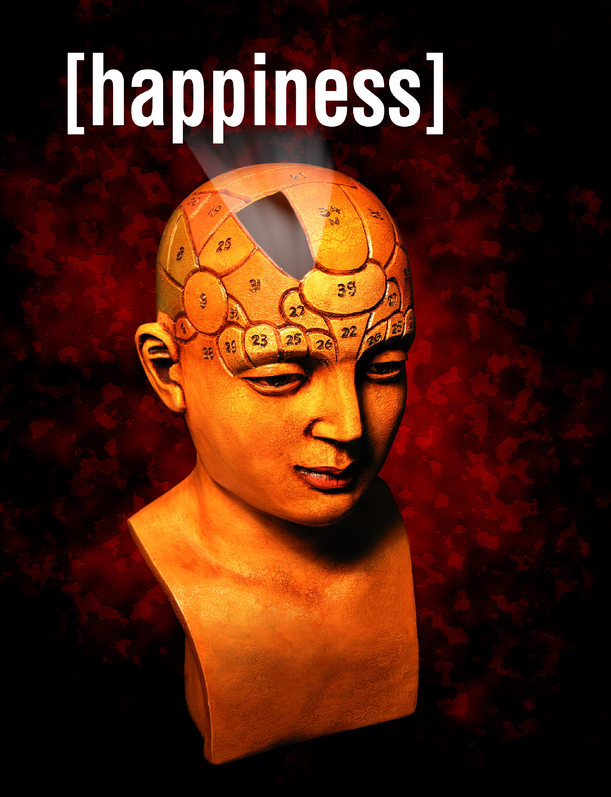 Marc Helgesen

November 2016
[Speaker Notes: B4 check – dancing bear/ laugh / timer
Excited, delighted. 
Who are you?    

Postive psychology]
S
ELT  & the science of
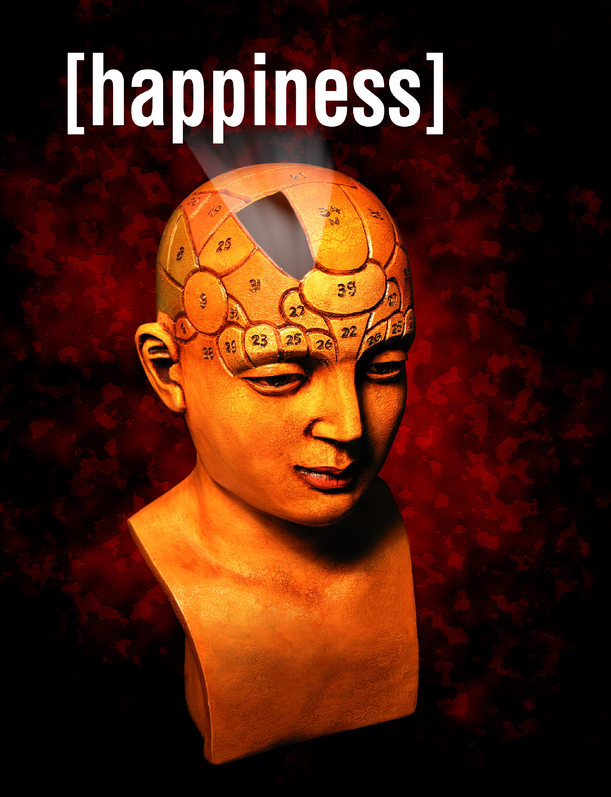 Positive 
psychology
in the 
language classroom
[Speaker Notes: Excited, delighted. 
Who are you?    

1st part: What is Positive psychology
2nd part: How connect that to ELT – also language and cross cultural connections. 
Then a break and “Happiness 2.0”
You may think: Wait. Have to teach speaking, listening, reading, and writing? Now I’m responsible for happiness.
Not really. It can be a tool. But any teaching… (next slide)]
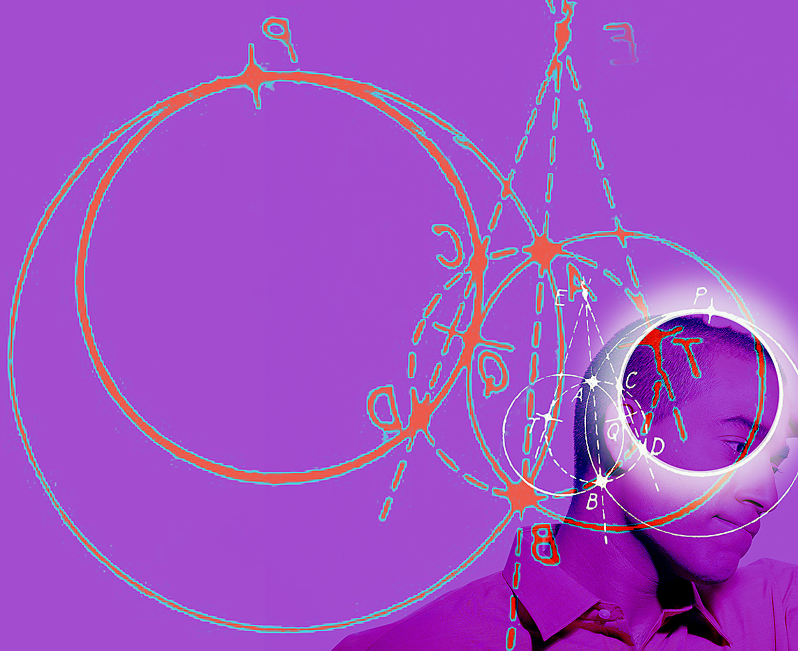 Educational
psychology
[Speaker Notes: Share some insight from positive psychology and can inform our teaching. 

Start: how does happiness work?]
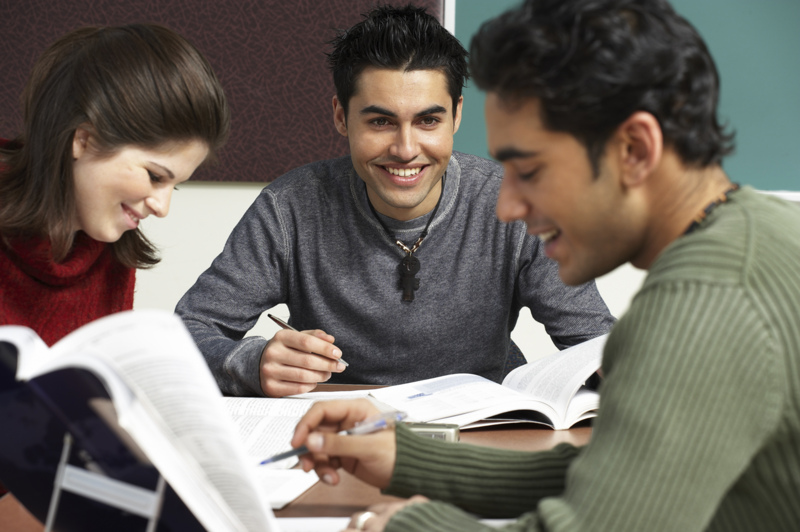 Happy students
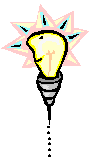 Learn more
Work longer
More enthusiasm
http://www.centreforconfidence.co.uk/pp/overview.php?p=c2lkPTImdGlkPTAmaWQ9NA==
http://www.theage.com.au/  Don’t worry, be happy. May 8, 2006
[Speaker Notes: Learn more
Work longer at problem solving
Approach tasks with more enthusiasm.
http://www.centreforconfidence.co.uk/pp/overview.php?p=c2lkPTImdGlkPTAmaWQ9NA==
http://www.theage.com.au/  Don’t worry, be happy. May 8, 2006]
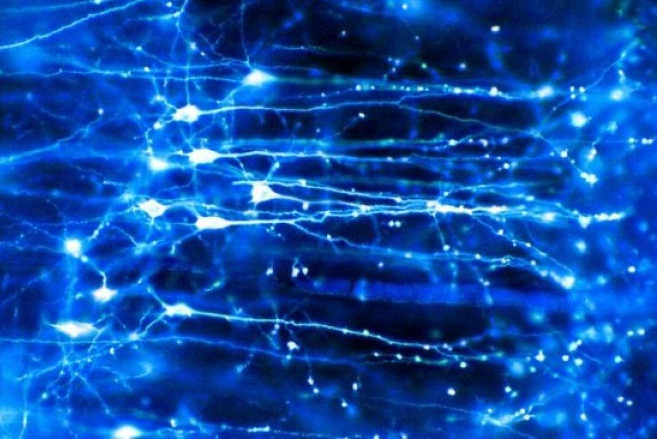 seritonin
Learning centers
Achor 2010
[Speaker Notes: Brain is full of chemical – serotonin, enDORFin, dopamine]
How does 
happiness work?
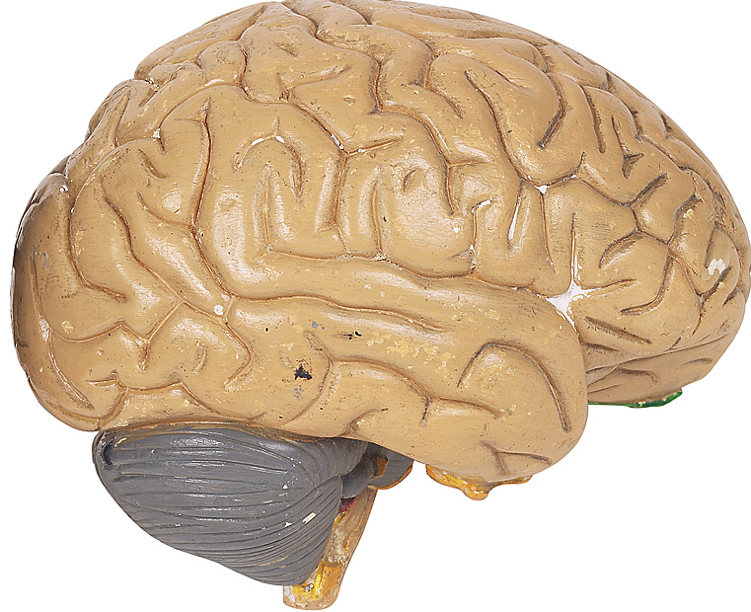 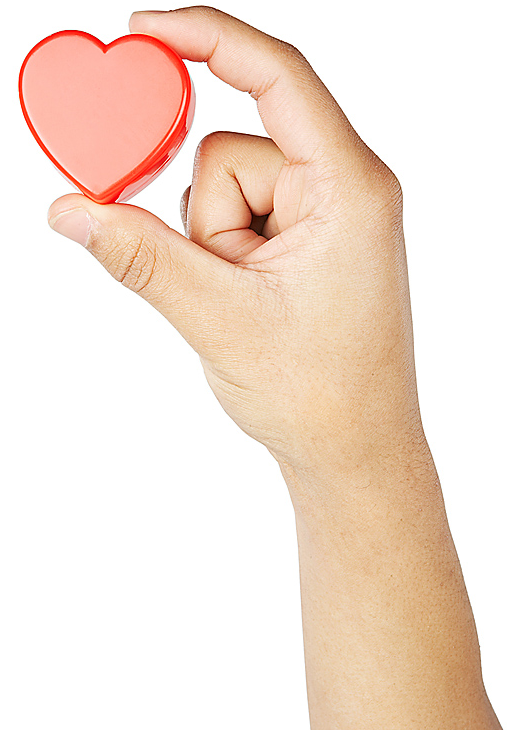 [Speaker Notes: 50% set point.  Goes up/down, comes back.  Mpls twins studies
10% - circumstances. 
40% - intentional activity – our decisions. 
40% --]
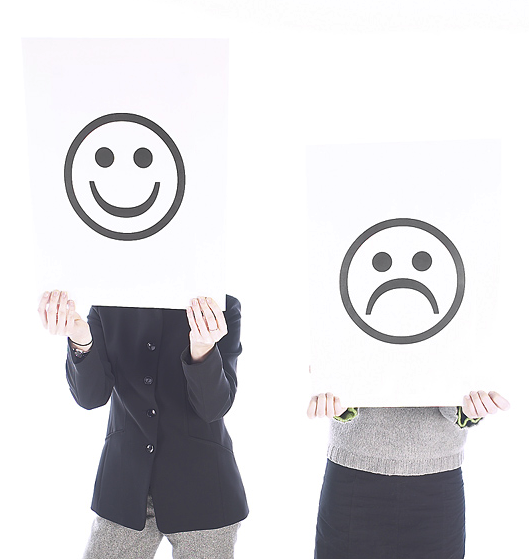 50%ß
Set point
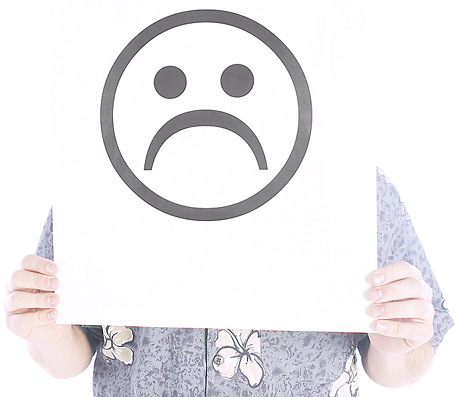 [Speaker Notes: Set point. Not about tennis. 
Up and down, come back. 
Like dieting.]
Circumstances
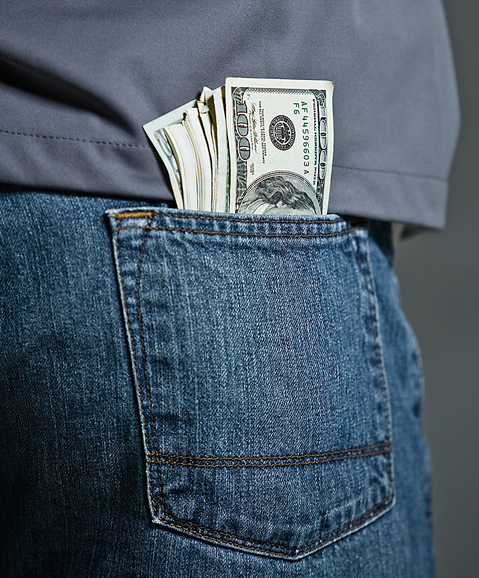 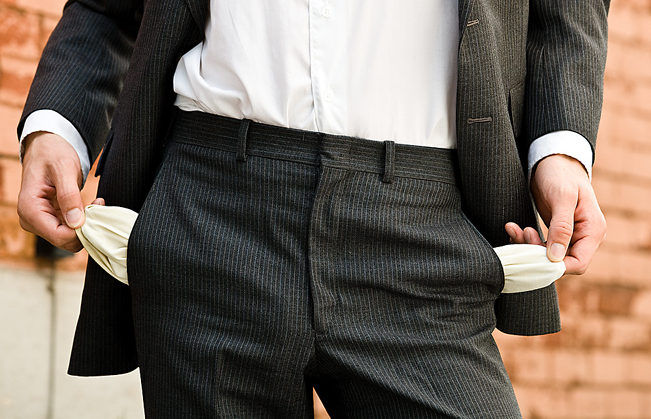 [Speaker Notes: Set point. Up and down, come back.]
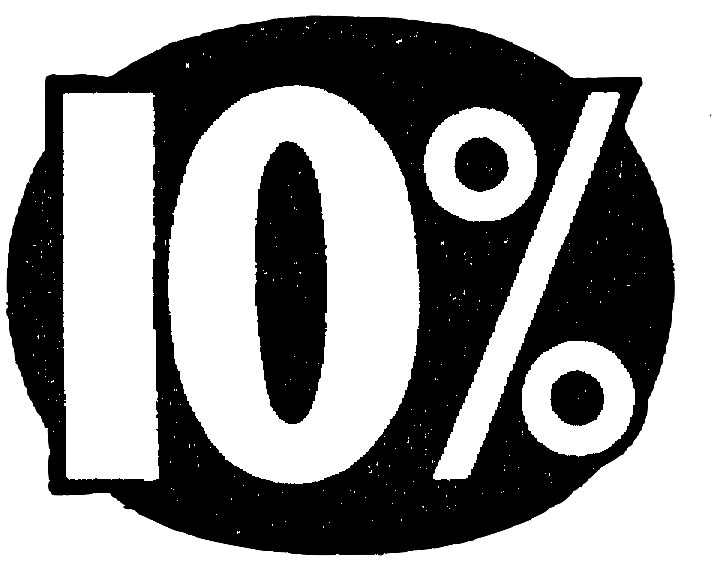 Circumstances
gender
occupation
age
home
income
Marital status
Sickness/
health
where you live
where you grew up
personal history
family history
The slings and arrows of outrageous fortune
Circumstances
10%
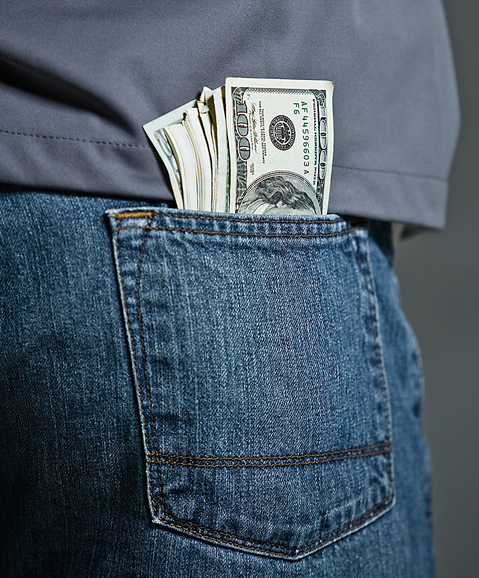 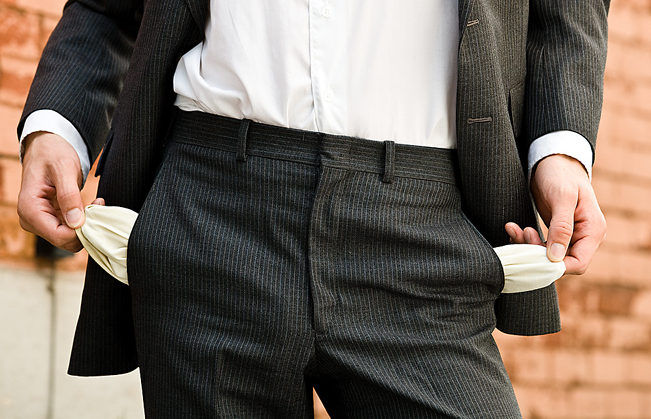 [Speaker Notes: Set point. Up and down, come back.]
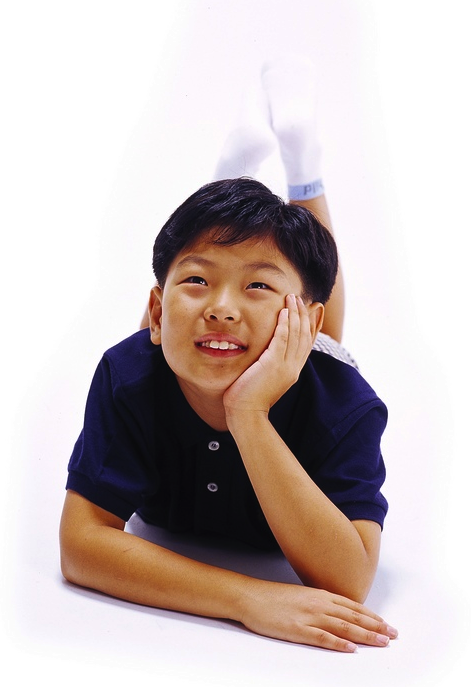 Intentional activity
40%
[Speaker Notes: Set point. Up and down, come back.]
Intentional activity
40% vs. 10%

What we do is 4 times more
important
than our circumstances.
(400% more!)
Intentional Activity = 40%
In teaching, the difference between
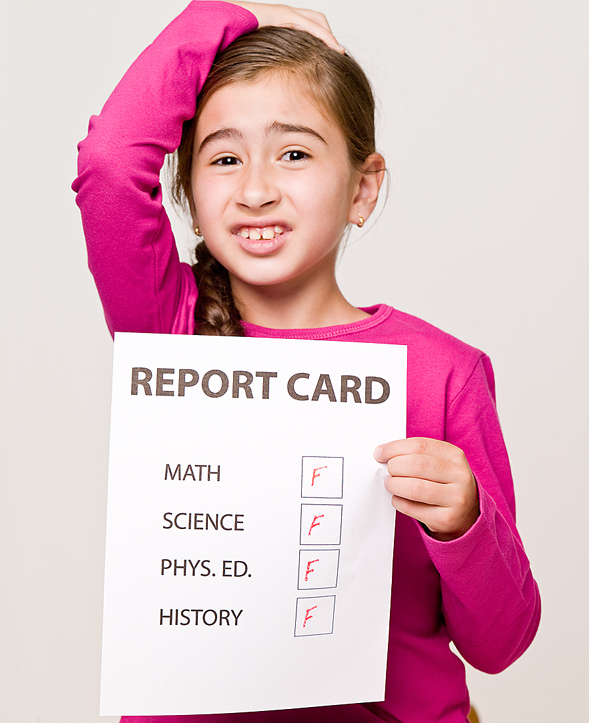 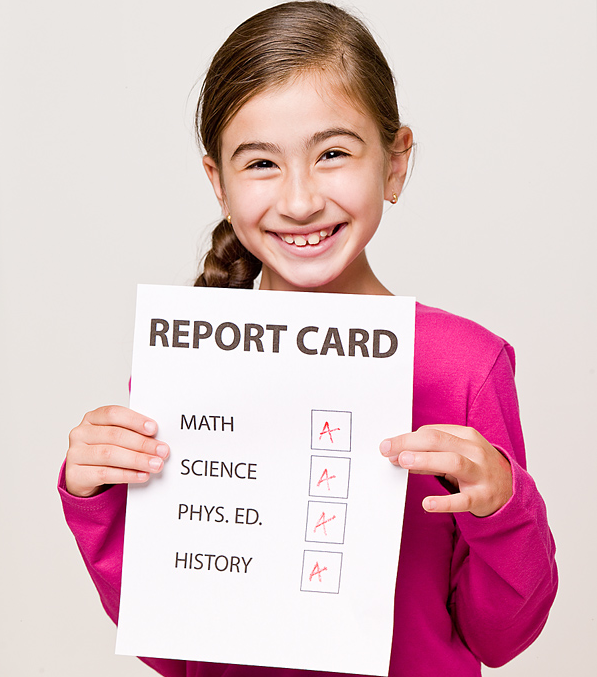 99%
A
59%
F
[Speaker Notes: In Teaching Terms: Difference between 100% and 60%. Or even…]
What is Positive 
Psychology?
S
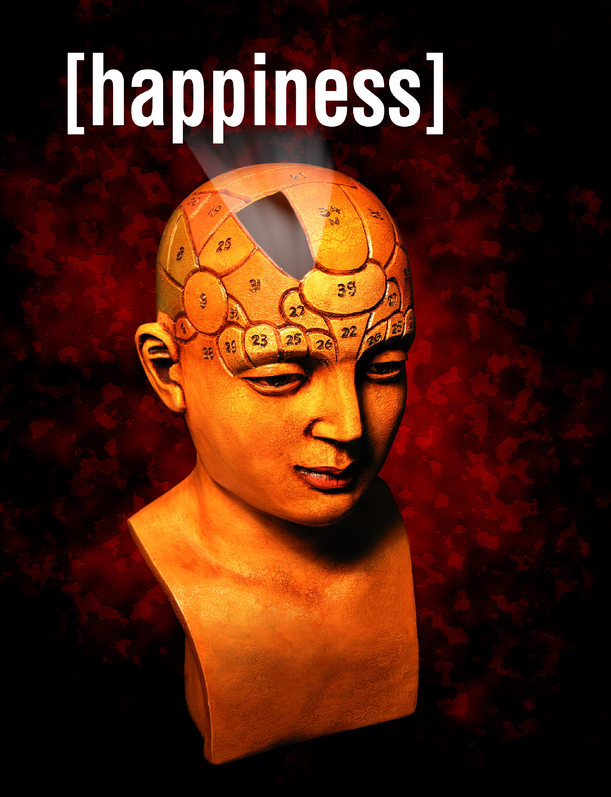 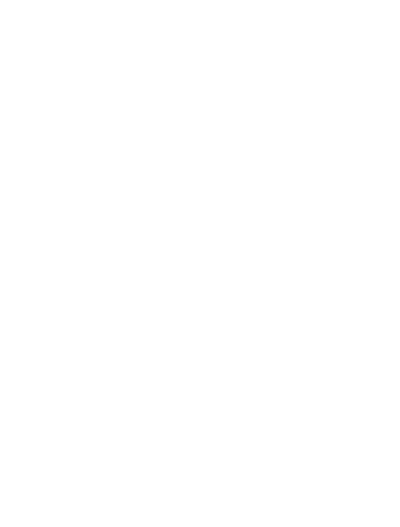 [Speaker Notes: Positive psychology]
Traditional psychology
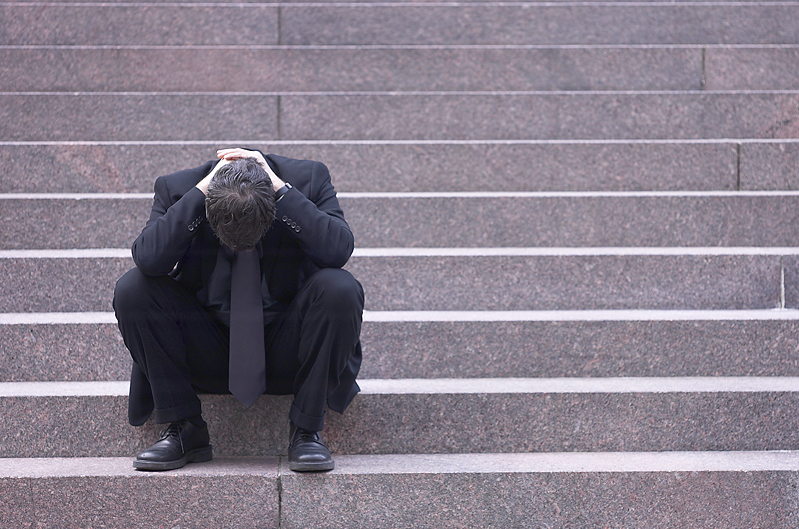 S
Mental 
illness
[Speaker Notes: Mental illness 
Important : depression (ustsu byo), mental disease]
Positive psychology
S
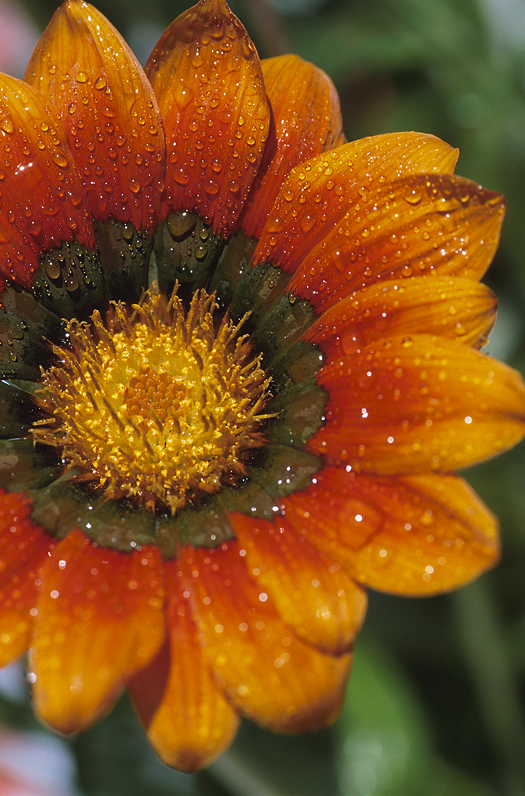 Mental 
illness
Mental 
health
[Speaker Notes: Positive psychology]
Why part of ELT?
Doesn’t have to be. 

Not like vocabulary / grammar/ functions/ 
reading/ speaking/ etc.
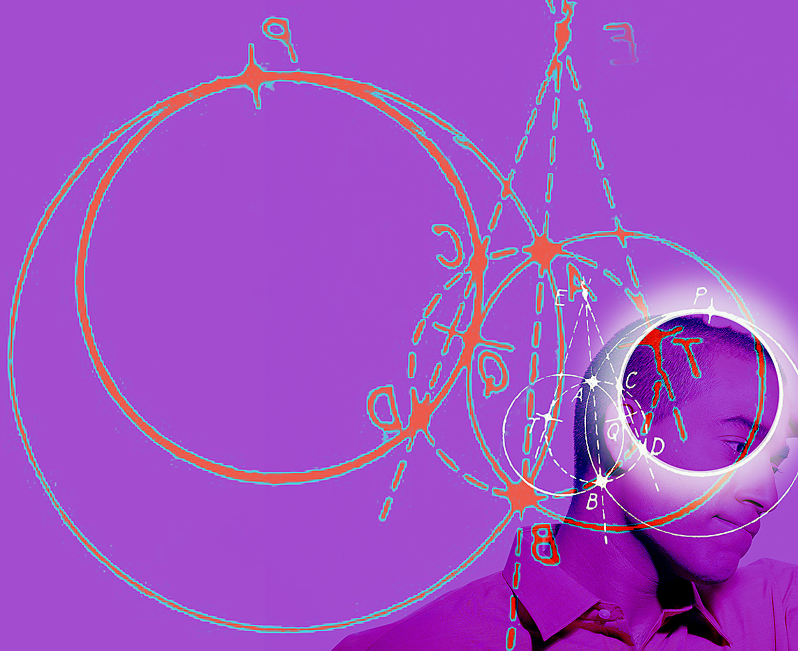 Why part of ELT?
Any teaching 
 includes
educational
 psychology
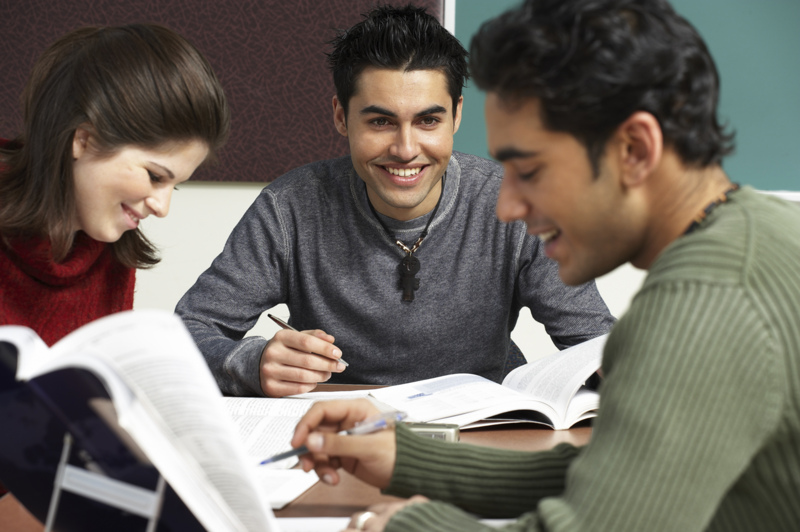 Happy students
Learn more
Work longer
More enthusiasm
http://www.centreforconfidence.co.uk/pp/overview.php?p=c2lkPTImdGlkPTAmaWQ9NA==
http://www.theage.com.au/  Don’t worry, be happy. May 8, 2006
[Speaker Notes: Learn more
Work longer at problem solving
Approach tasks with more enthusiasm.
http://www.centreforconfidence.co.uk/pp/overview.php?p=c2lkPTImdGlkPTAmaWQ9NA==
http://www.theage.com.au/  Don’t worry, be happy. May 8, 2006]
Why part of ELT?
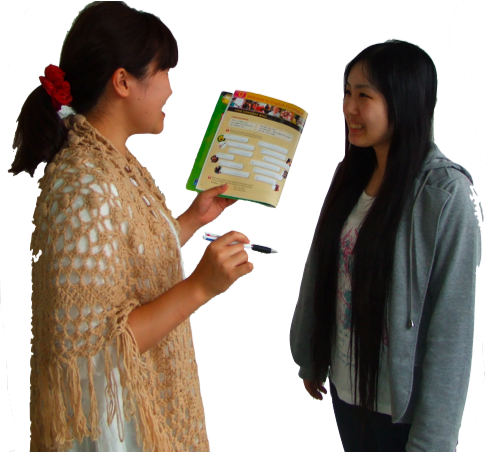 Engaging, personalized, 
multi-sensory 
activities
[Speaker Notes: Engaging activities. Engagement can lead to flow.   Involvement, investment.]
Engaging, personalized, multi-sensory activities
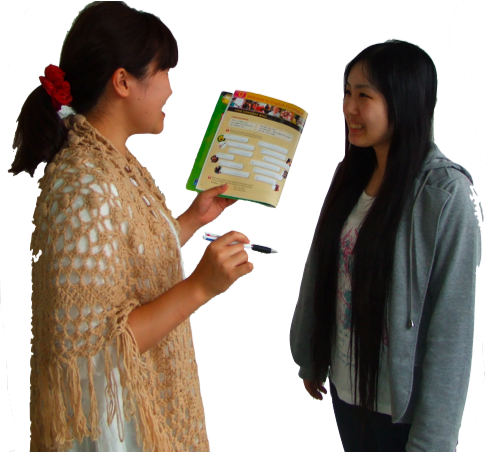 Storm & Tecott  2005) in Willis in Sousa, 2010
[Speaker Notes: Engaging activities. Engagement can lead to flow.   Involvement, investment. 
Storm & Tecott  2005) in Willis in Sousa, 2010]
Engaging activities
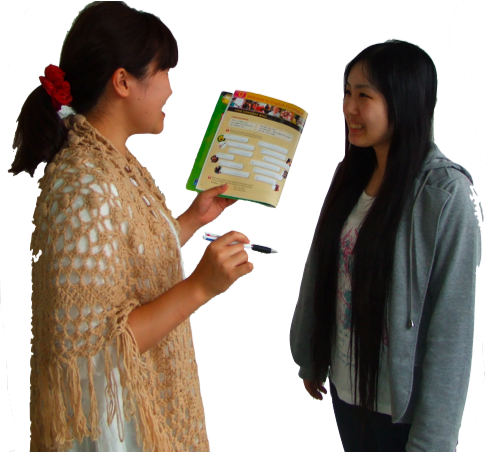 Focus,
memory, 
motivation
Storm & Tecott  2005) in Willis in Sousa, 2010
[Speaker Notes: Dopamine --- 

Engaging activities. Engagement can lead to flow.   Involvement, investment. 
Storm & Tecott  2005) in Willis in Sousa, 2010]
Why part of ELT?
The “education
pressure cooker”
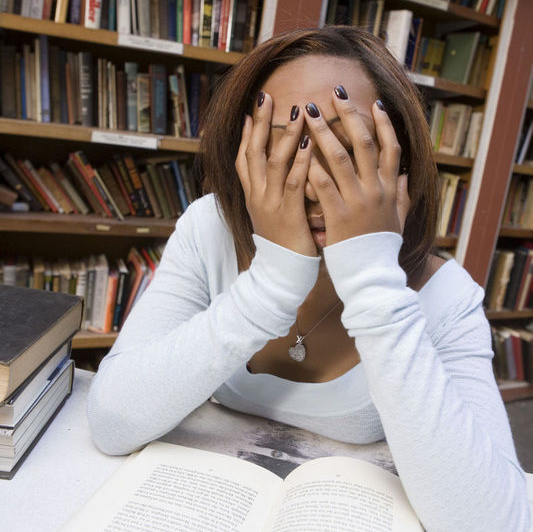 [Speaker Notes: For many students: educational pressure-cooker. Positive self-esteem/ positive self-regard often missing.]
Why part of ELT?
We don’t just teach English.
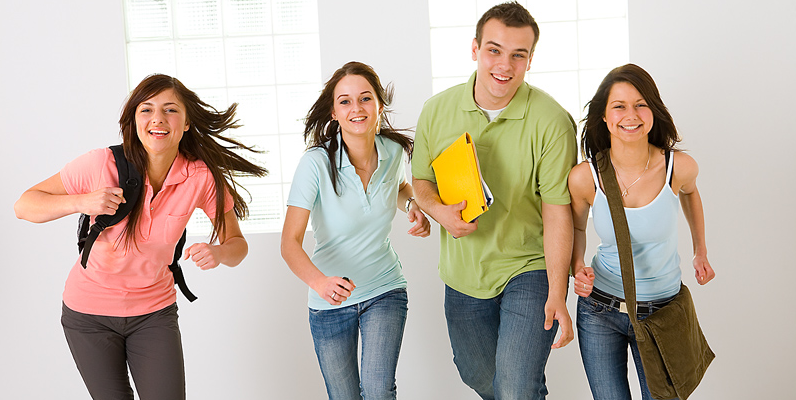 We teach people.
Humanistic Language Teaching
Why part of ELT?
Not magic answer
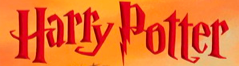 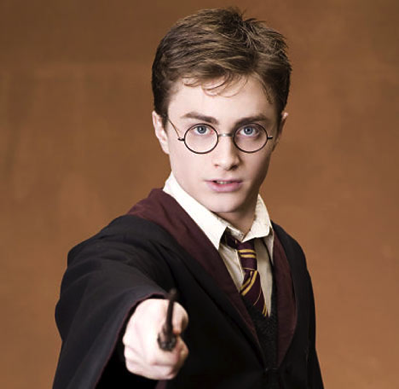 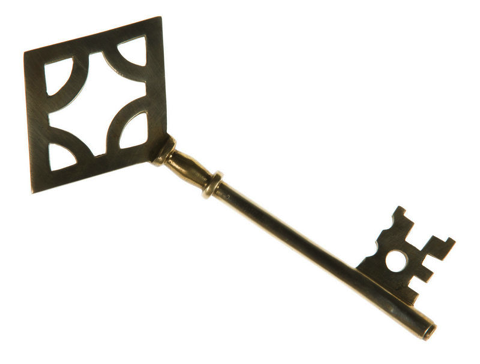 & the keys 
       to English
[Speaker Notes: Not Harry Potter and the Keys to English]
Why part of ELT?
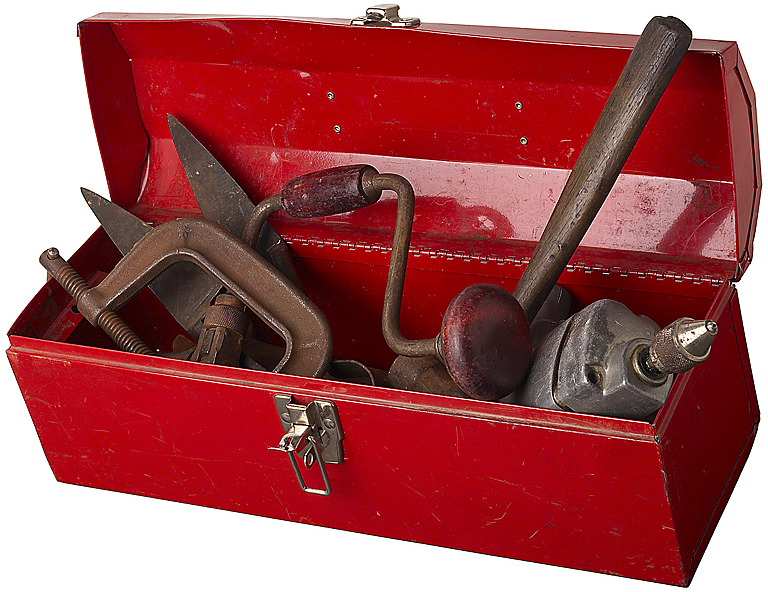 Set of tools
The more tools we have, 
the better our work.
Positive psychology is about finding out what happy, mentally healthy people do.
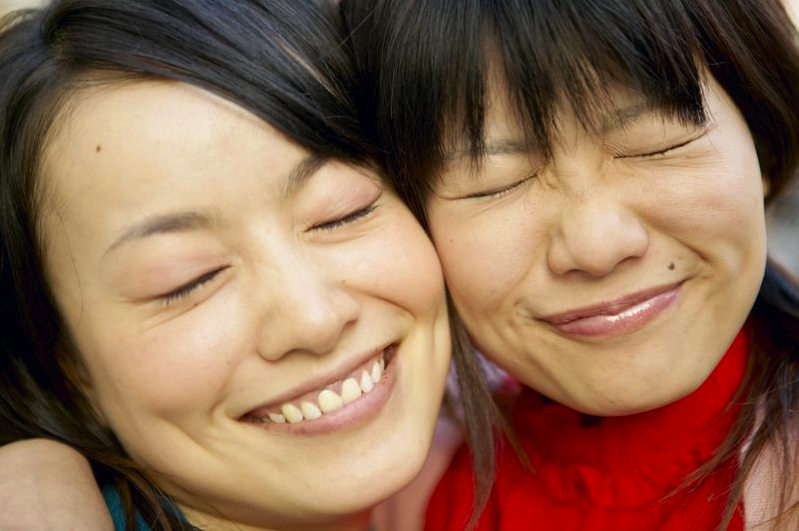 [Speaker Notes: Behaviorally, cognitively]
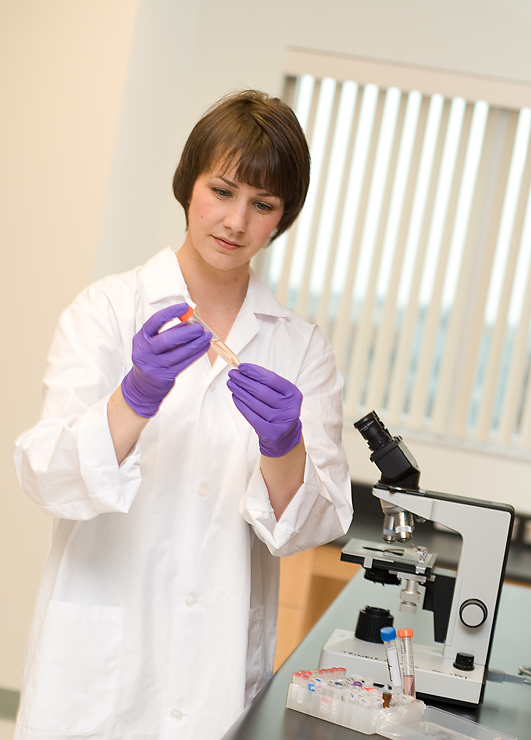 Scientists know.
l

How to weget the information toour students?
Dictation
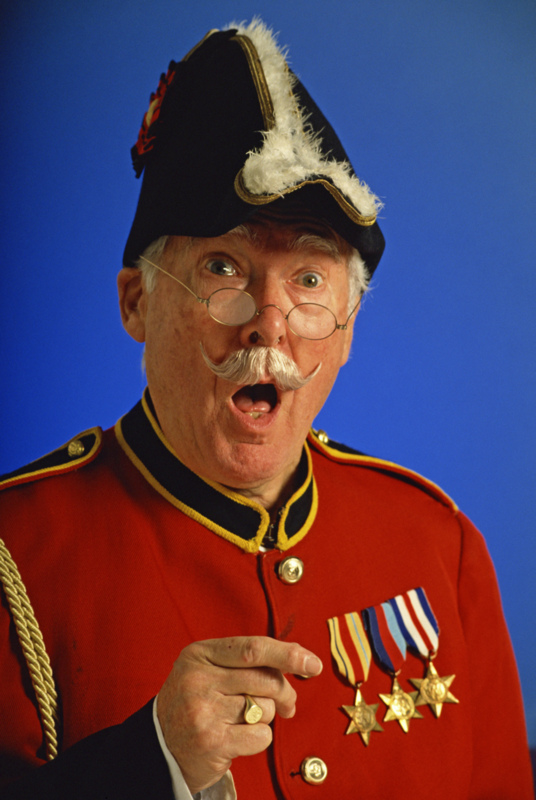 If you use 
dictation,
does that make 
you a dictator?
Dictation
What number?
What’s your sentence?
 Write it.
[Speaker Notes: Do #1 as example
Remember good things in your life]
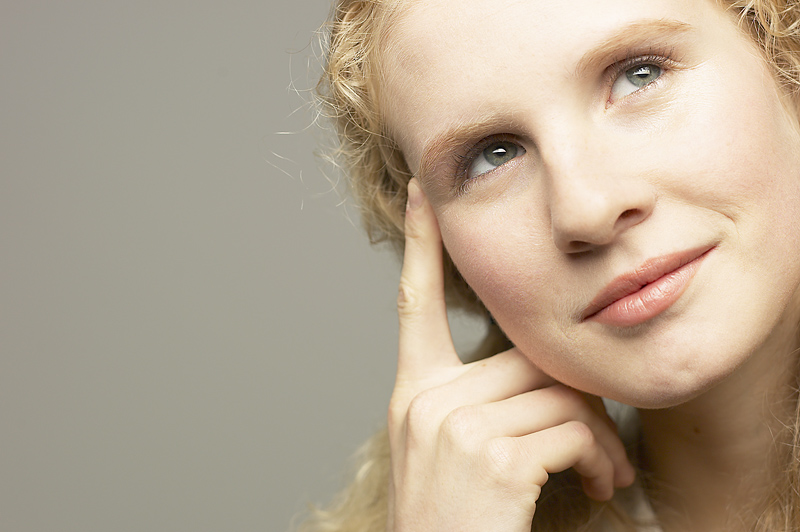 Remember
good things
[Speaker Notes: Count your blessings]
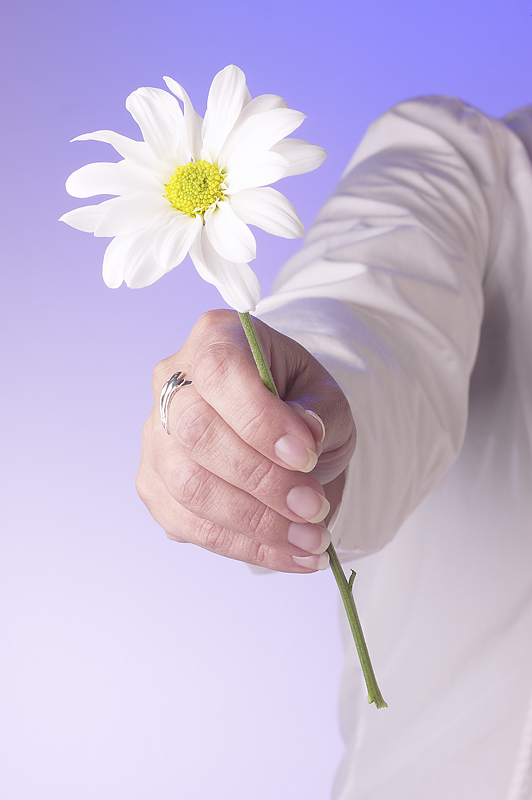 Say, 
“thank you.”
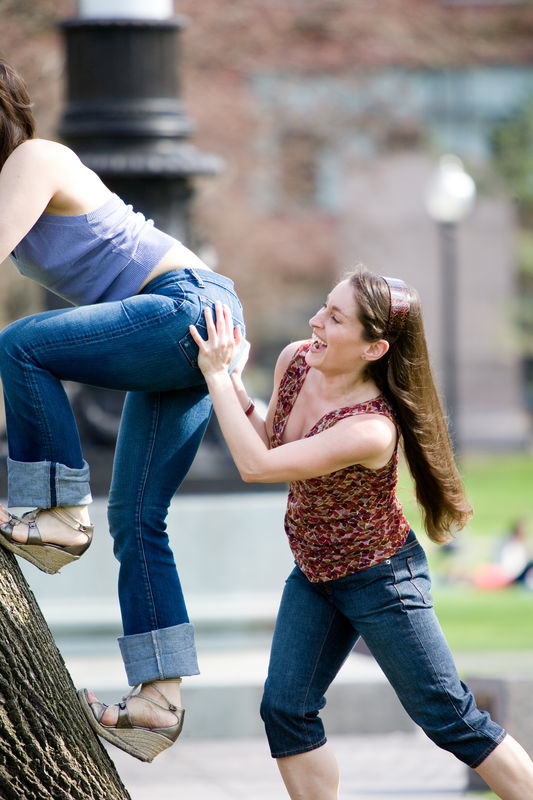 Do kind things
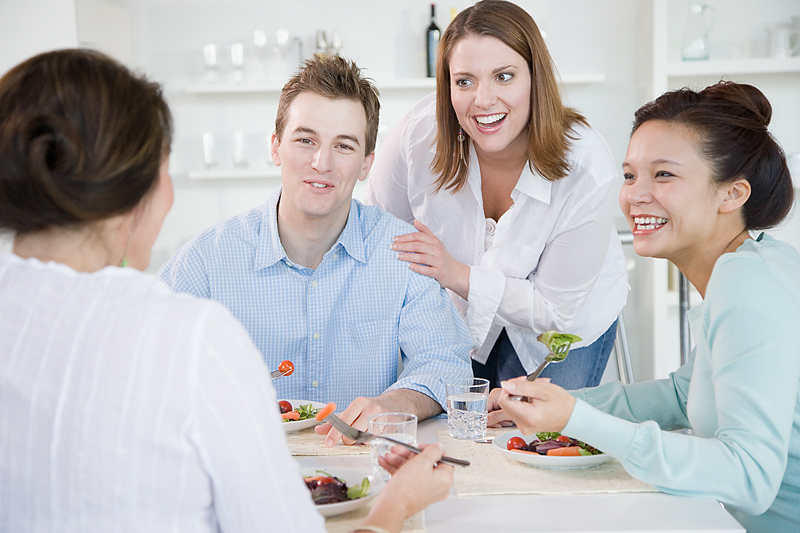 Friends & family
[Speaker Notes: Take time for family and friends.]
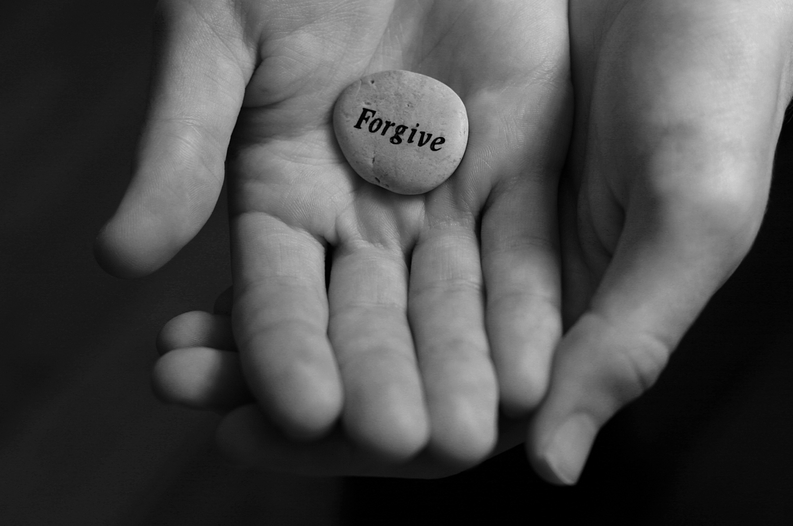 Forgive
Forgive
[Speaker Notes: Forgive others. Forgive yourself.]
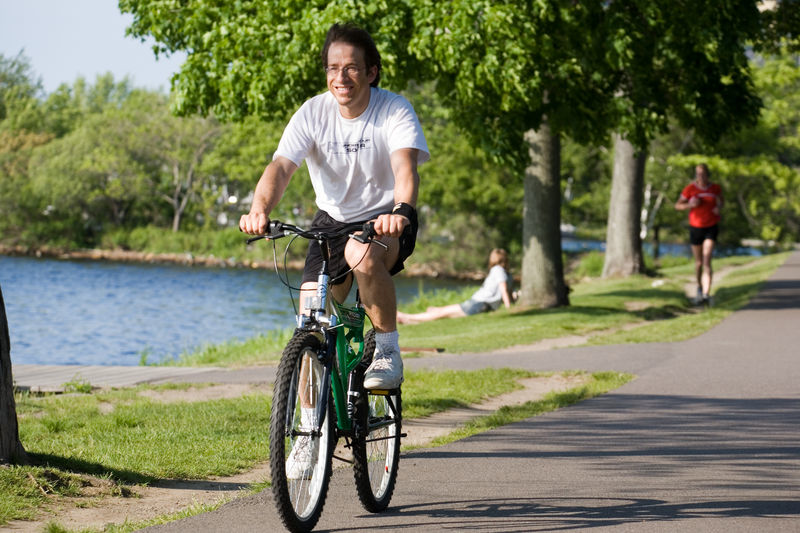 Stay healthy
[Speaker Notes: Stay healthy. Take care of your health and body.]
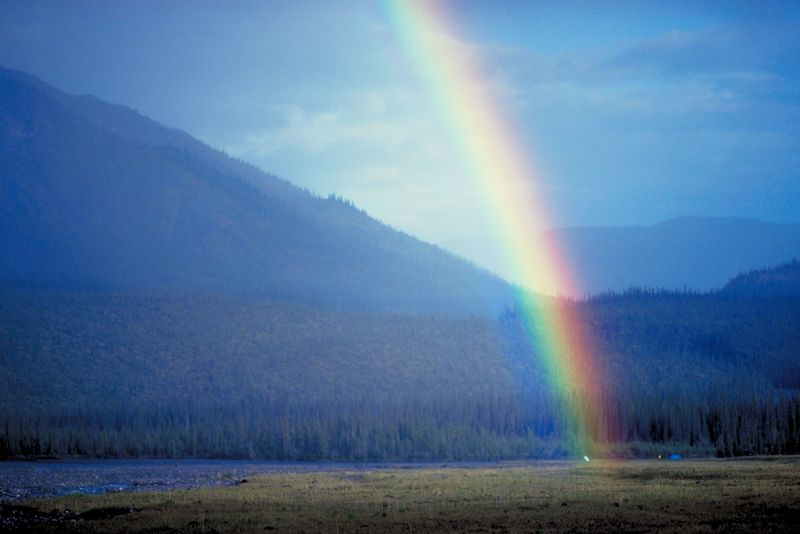 Notice good things
[Speaker Notes: This is different than remember. This is real time.  English teacher:  Remembering is past tense. This is present, present simple, present continuous. RIGHT Now]
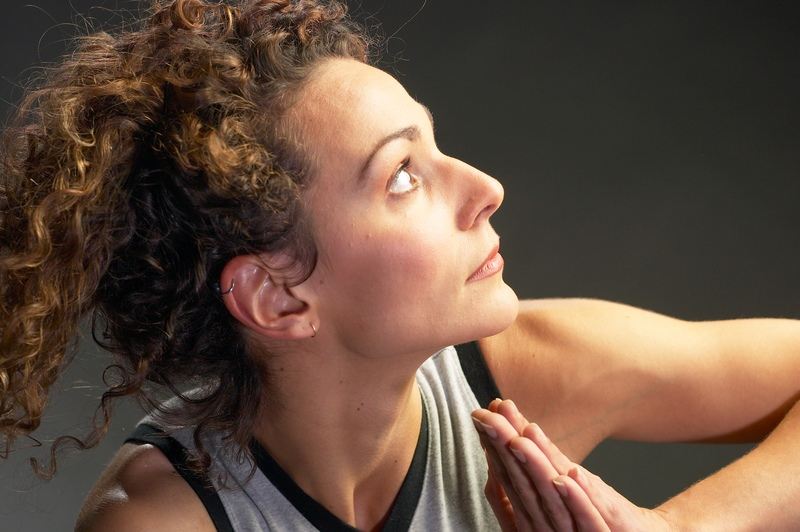 Deal 
with problems
[Speaker Notes: Happy people, when they run into negative experiences, know they will pass.]
Topics
To be
happy
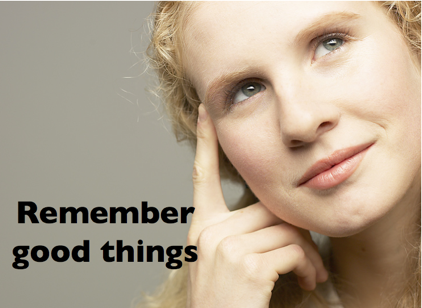 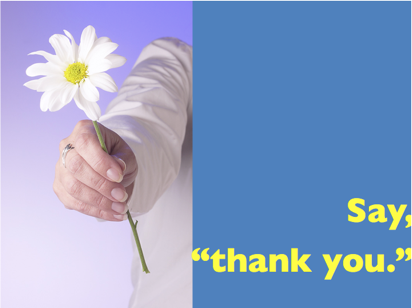 Grammar
Functions
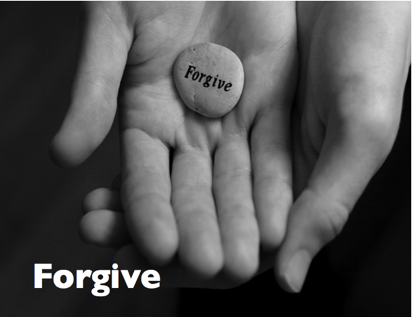 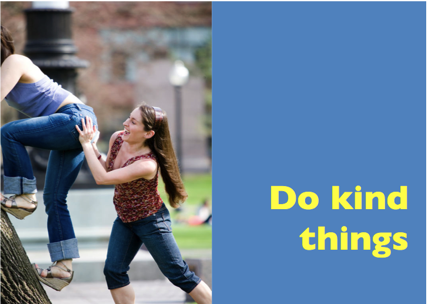 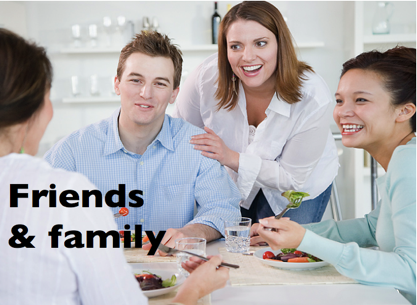 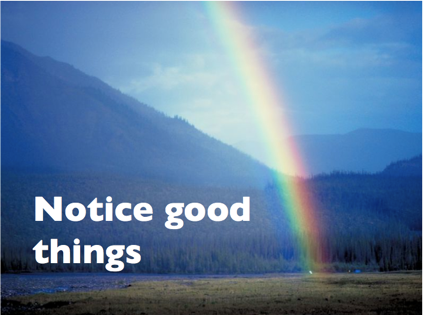 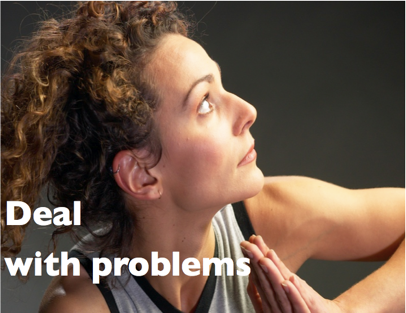 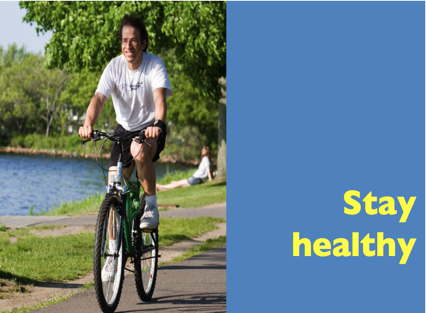 Sonja Lyubomirsky, UC Riverside
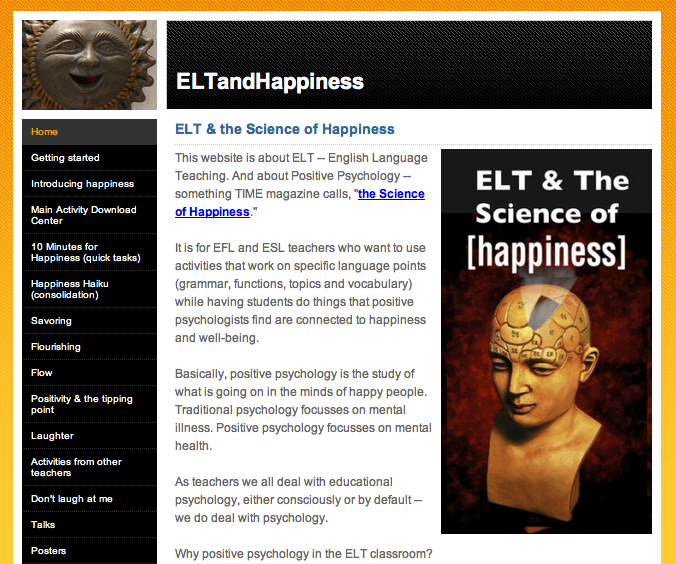 .com
[Speaker Notes: Next, how to introduce those
8 ideas into the elt classroom

You don’t have to remember. Download]
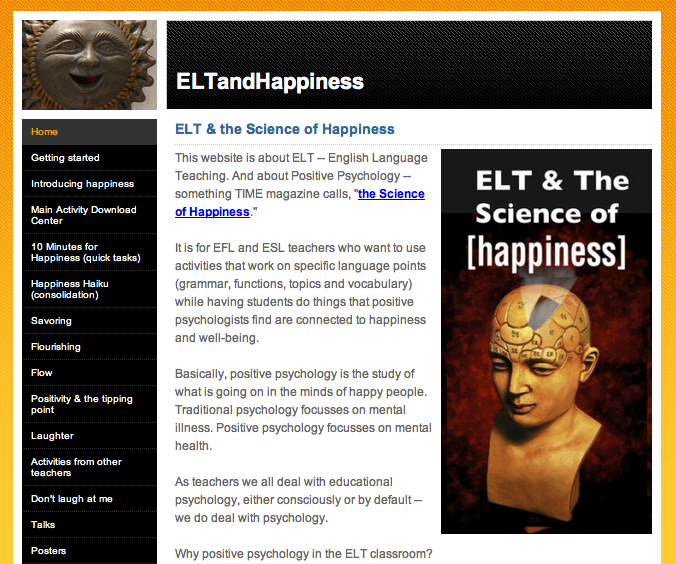 .com
[Speaker Notes: Next, how to introduce those
8 ideas into the elt classroom

You don’t have to remember. Download]
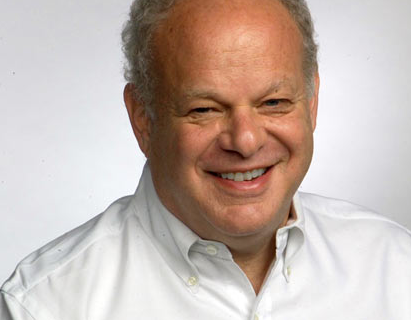 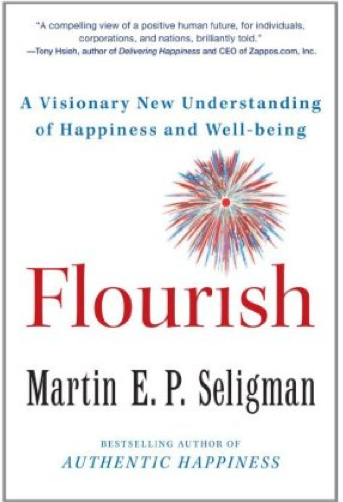 PERMA
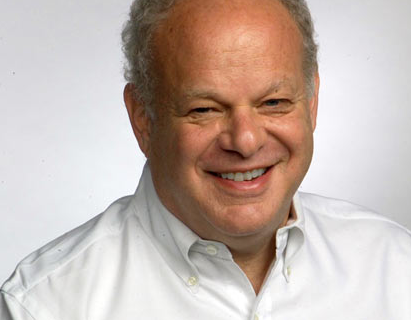 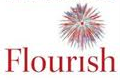 P
E
R
M
A
ositive Emotion
ngagement
elationships
eaning
ccomplishment
[Speaker Notes: Wellbeing 2.0]
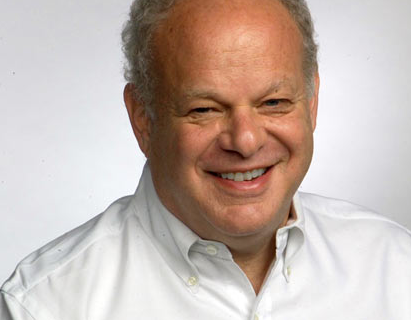 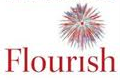 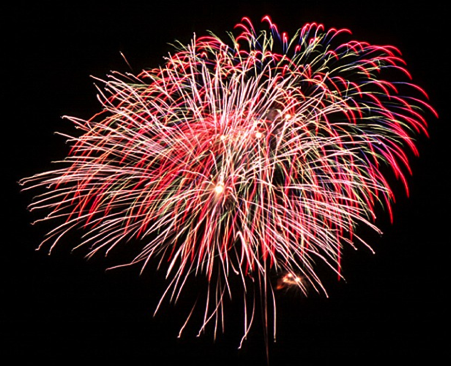 Flourish
P
E
R
M
A
ositive Emotion
ngagement
elationships
eaning
ccomplishment
[Speaker Notes: Wellbeing 2.0]
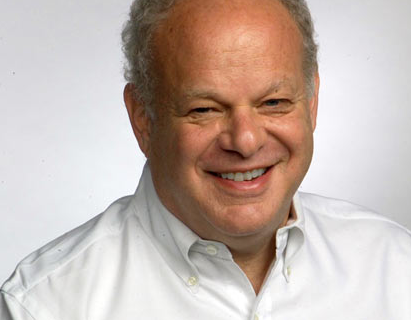 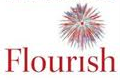 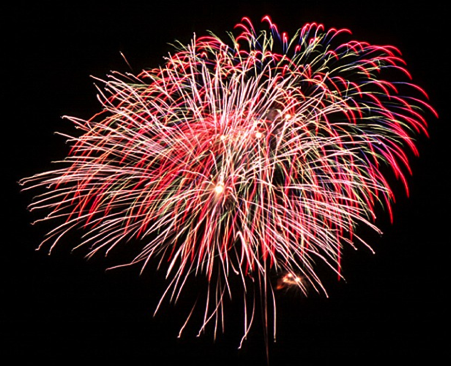 Flourish
P
E
R
M
A
ositive Emotion
[Speaker Notes: Wellbeing 2.0]
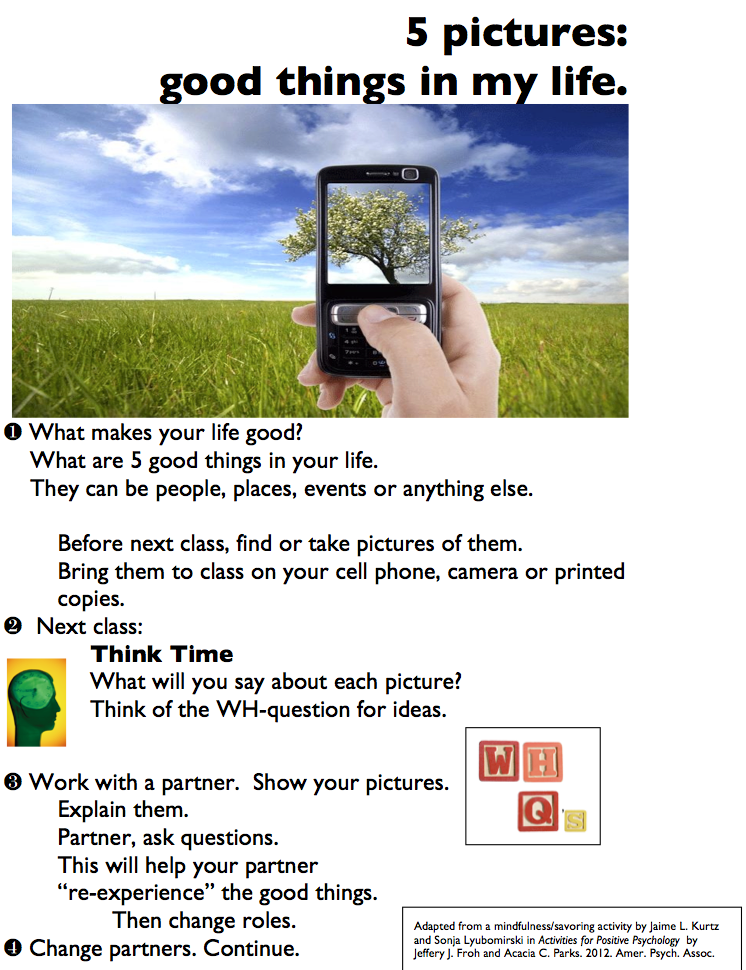 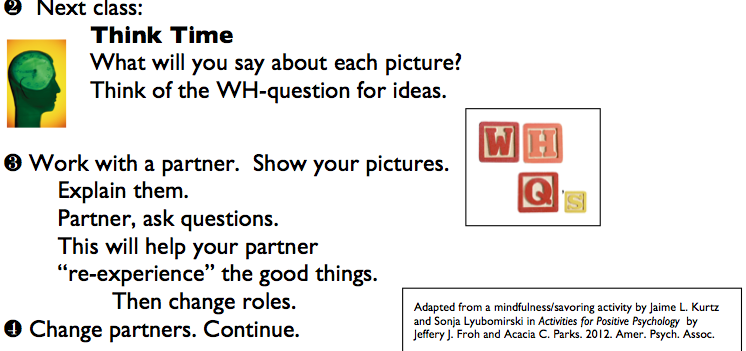 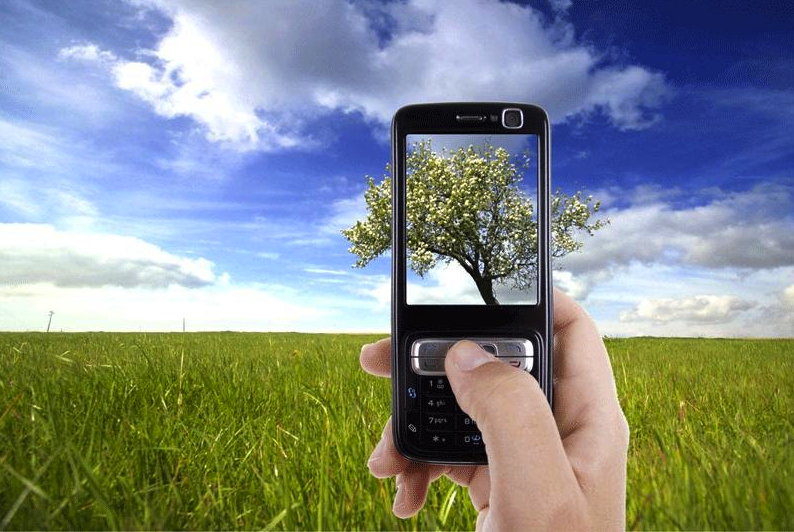 X1
X
5 pictures:Good things 
in Marc’s life
[Speaker Notes: What would your pictures be?


Photo credit:http://propakistani.pk/2012/07/26/how-to-check-if-your-cell-phone-pictures-are-being-monitored/]
BBQ
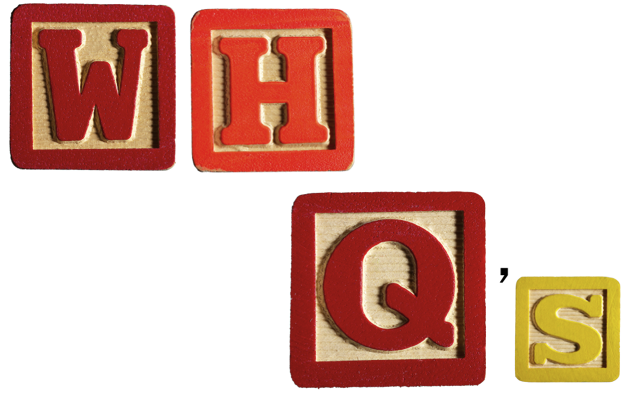 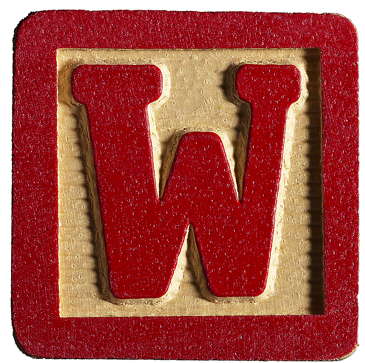 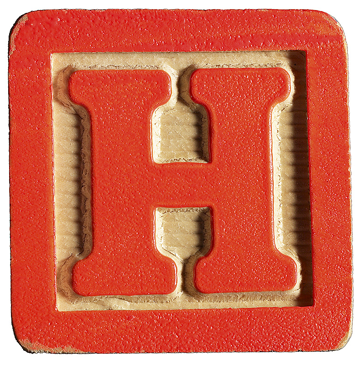 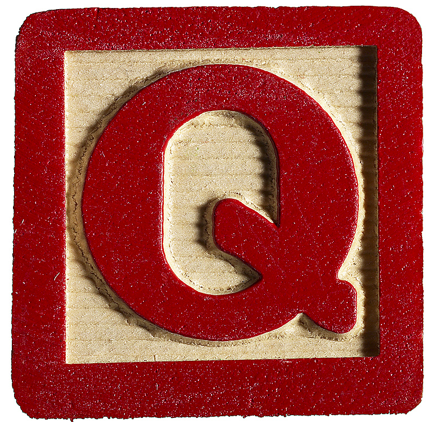 ’
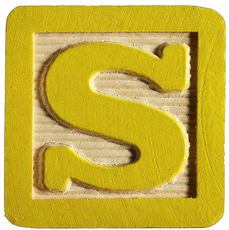 Discourse strategy
    Keep the conversation going
[Speaker Notes: “Active – Constructive” responses – They help the partner mentally recreate the emotion
-- good psychologically
-- good conversation strategy]
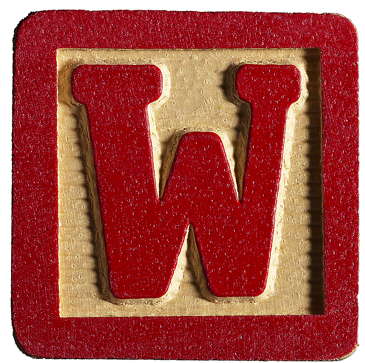 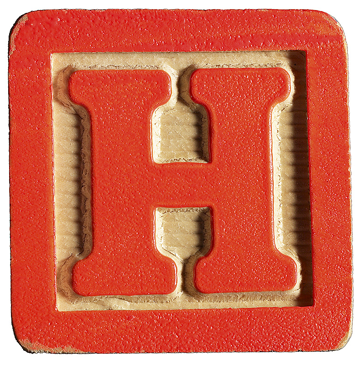 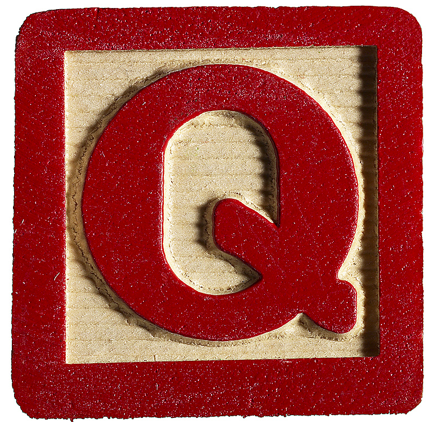 ’
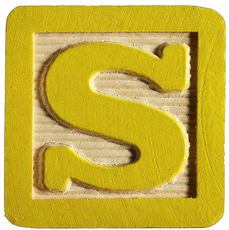 Active Constructive 
                Responses
[Speaker Notes: “Active – Constructive” responses – They help the partner mentally recreate the emotion
-- good psychologically
-- good conversation strategy]
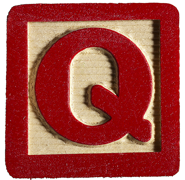 ’
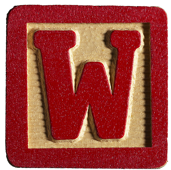 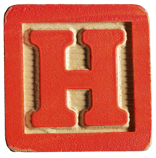 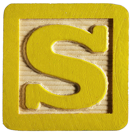 Your partner got a job promotion.
Active 
Constructive 
Wow. Great. 
Tell me all 
about it.
Passive 
Constructive 
Wow. Great. 
That’s nice.
Active Destructive 
Oh. Now you are 
going to be even 
busier than now.
Passive Destructive 
That’s nice.  
What’s for dinner?
[Speaker Notes: “Active – Constructive” responses – They help the partner mentally recreate the emotion
-- good psychologically
-- good conversation strategy

Promotion -  Active constructive – Wow.  Tell me all about it. 
Passive constructive – That’s nice.   
Passive destructive – That’s nice.  What’s for dinner. 
Active destructive – Oh great.  Now you’re going to be even busier.]
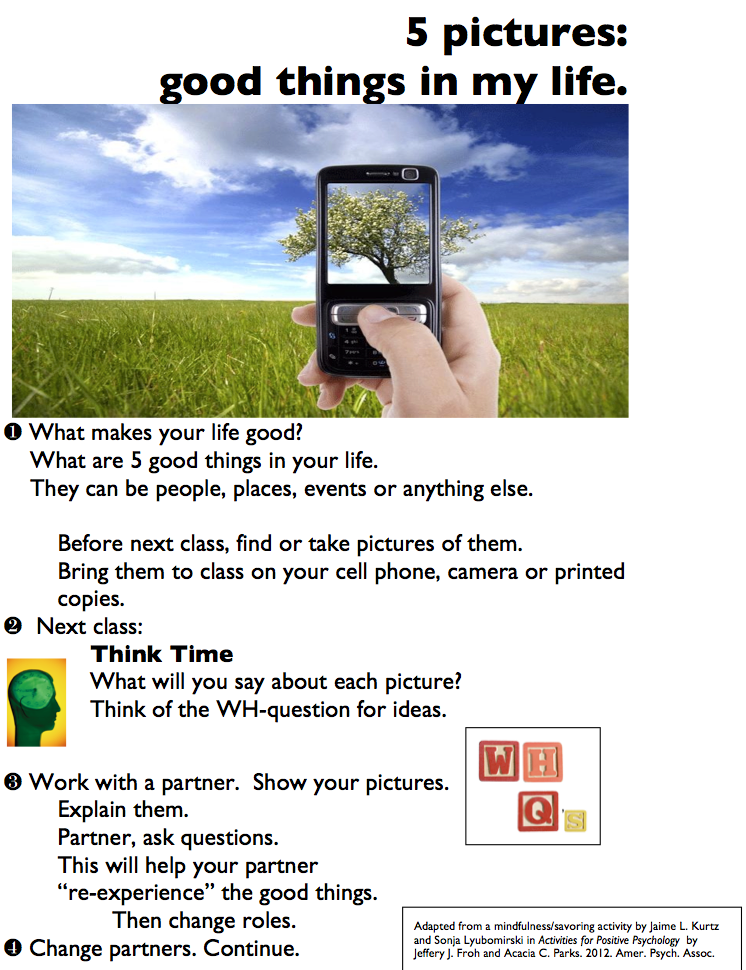 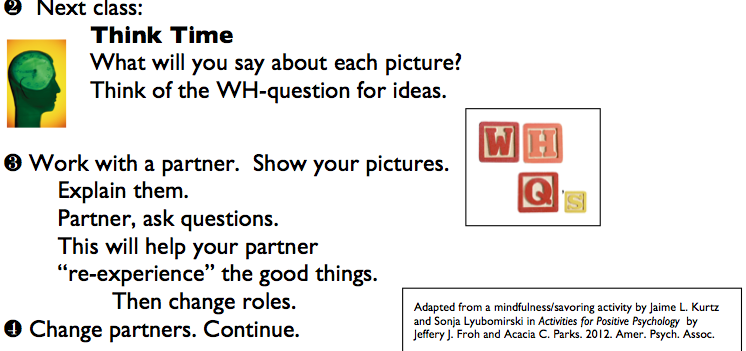 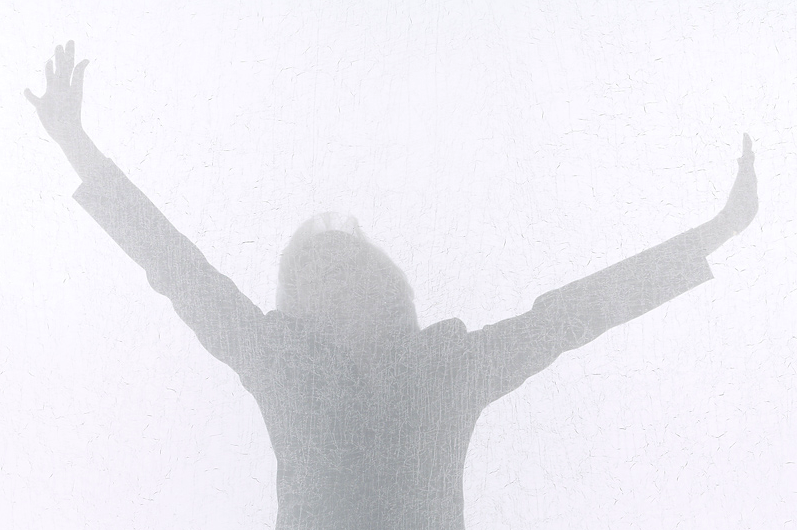 Positive 
Emotion
classroom
connect to language
[Speaker Notes: Happiness activities –
Easy to do in the classroom
Easy to connect to language – vocabulary, grammar, language functions.]
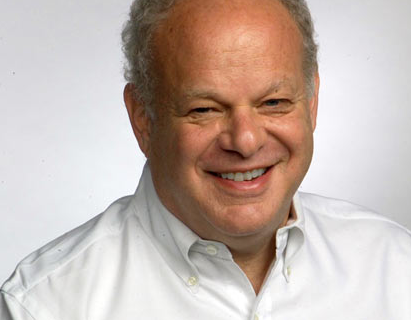 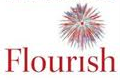 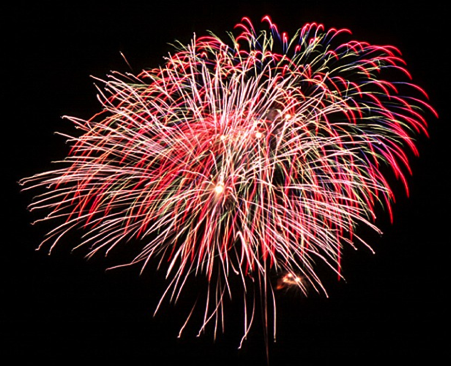 Flourish
P
E
R
M
A
ngagement
[Speaker Notes: Wellbeing 2.0]
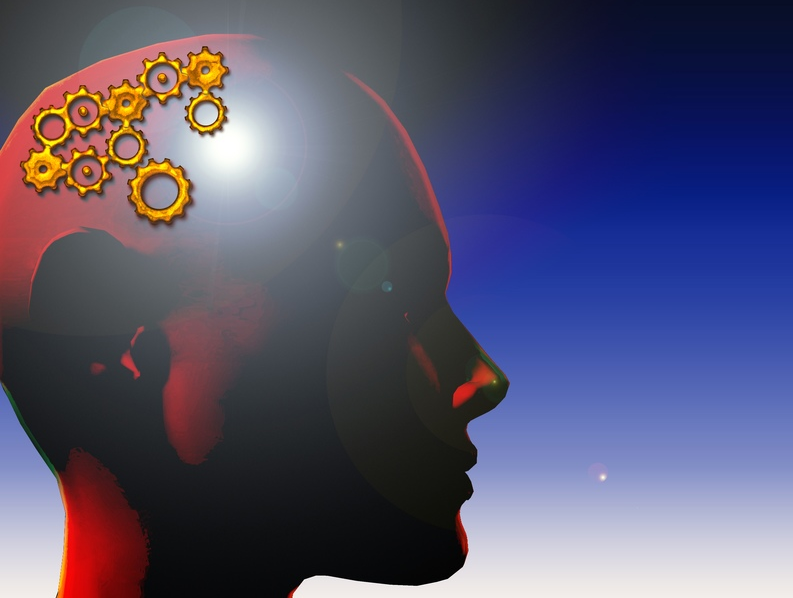 Engagement
[Speaker Notes: Engagement – getting student, not just studying English, but really involved. Really USING English.]
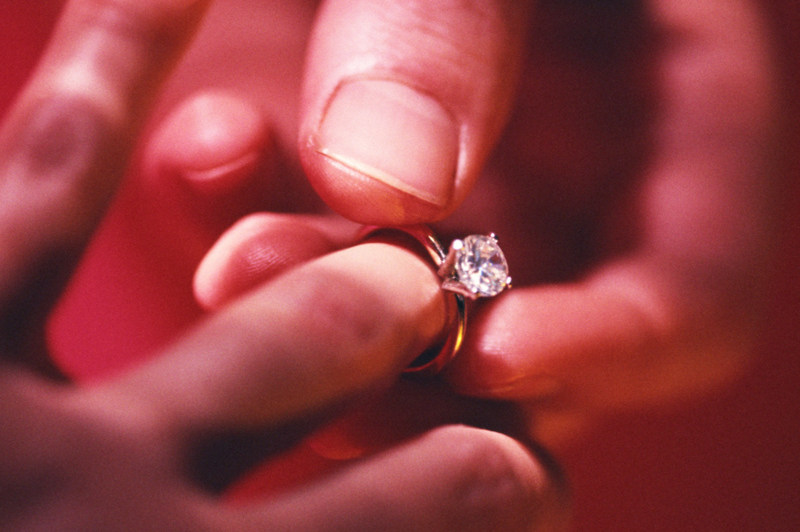 Engagement
[Speaker Notes: Engagement – konyaku?  No, different meaning.
Although similar – there’s involvment, commitment, I feels really good, and there is PASSION]
Thank you to the world
How many languages 
  can you say “thank you” in?
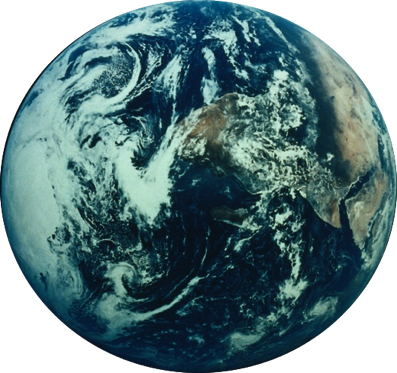 Why do you want to say 
thank you to each country/language?
[Speaker Notes: Shu-kri-yaa]
Thank you to the world
Why do you want to say 
thank you to each country/language?
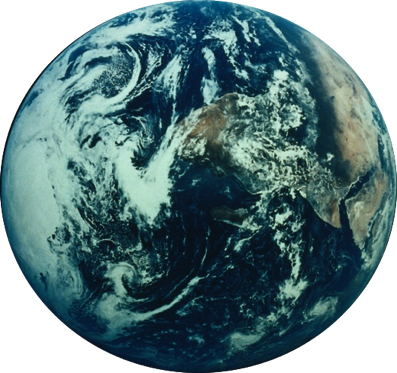 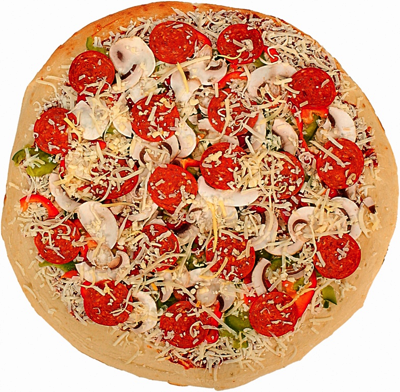 I want to say “grazie” to Italy. 
	They gave the world some 
			great art.
And pizza.
[Speaker Notes: Shu-kri-yaa]
Thank you to the world
I want to say 
“                	”
 to Vietnam for…
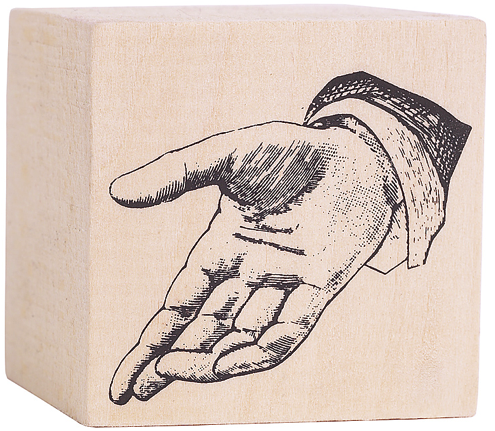 Cám ơn!
[Speaker Notes: Gam un/     (“un” rhymes with “sun”]
Thank you to the world
I want to say 
“      	”
 to China for…
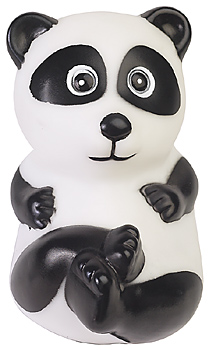 谢谢
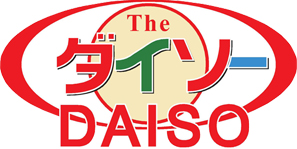 [Speaker Notes: She-she  (xi-xi]
Thank you to the world
I want to say 
“      					”
 to (country) for…
[Speaker Notes: Gahnsabnida]
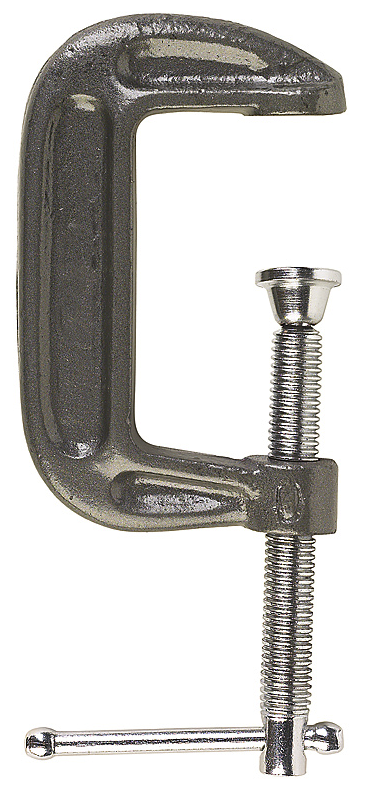 challenge
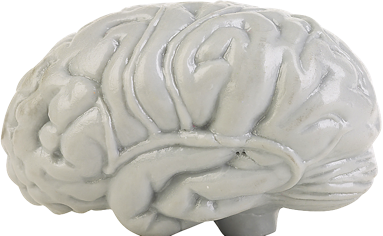 difficulty
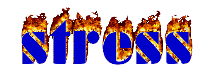 [Speaker Notes: Drill ---  easier harder]
I wanna be a schwa.
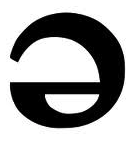 It’s never stressed.
Stress but
small rewards/
dopamine
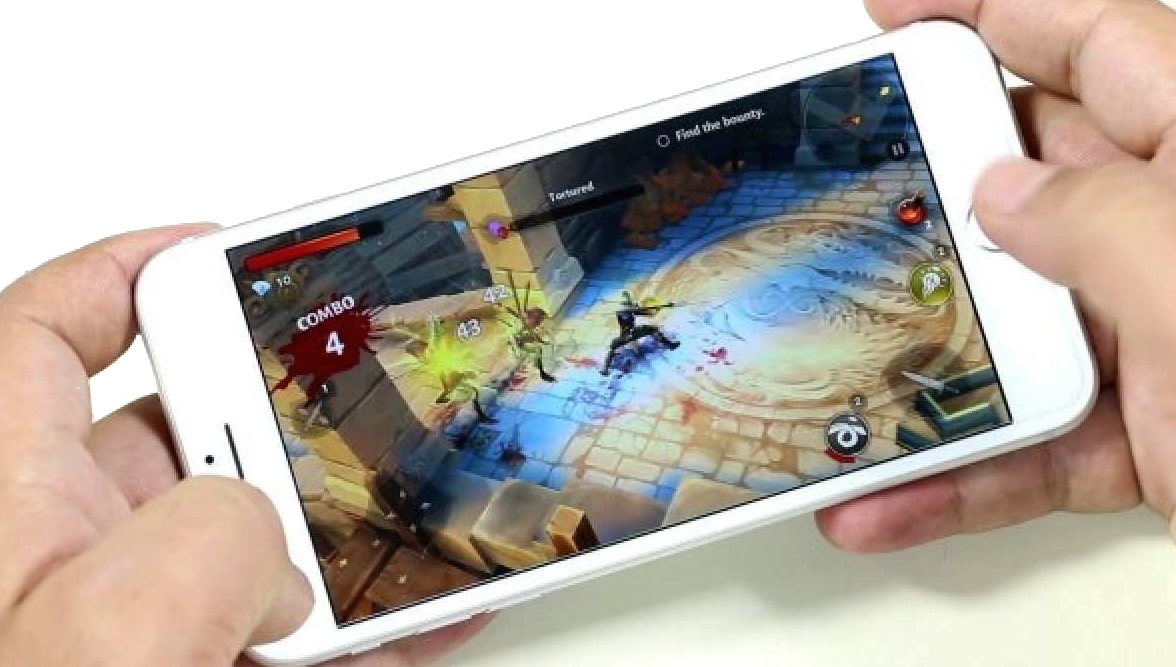 [Speaker Notes: Masters of challenge?]
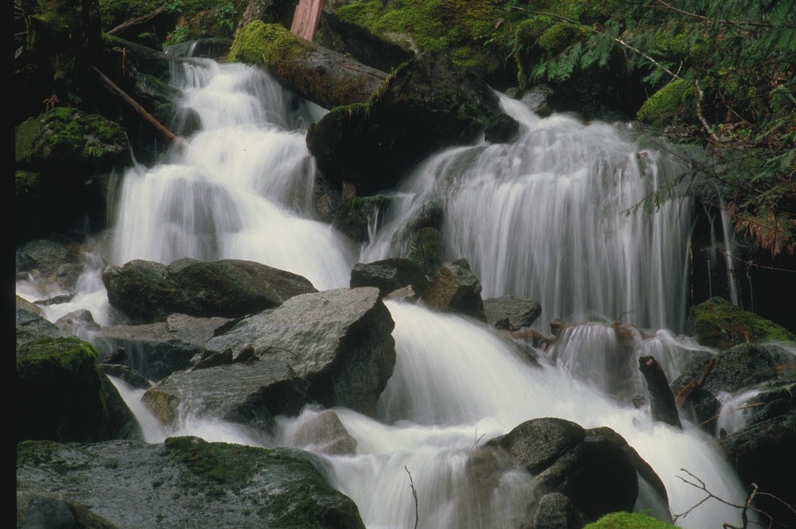 Flow
[Speaker Notes: Mihály Csíkszentmihályi’s sense. That experience when we’re totally engaged with what we’re doing. Energized. Loose track of time. You are challenged. It something is too easy, you get bored. This is when you are totally part of the moment. Athletes talk about being “in the zone.”
	As Teachers, sometimes. And classes, sometimes (I hope), but harder to orchestrate as a teacher. For many Ss, English isn’t a natural flow experience. 
Bill Snyder (TC Columbia Uni – Tokyo) looking at identifying activities that are likely to produce flow. The topics related to happiness can be deeper so maybe likely to move some/many Ss there. (Think like kindness or good memories just naturally deeper than “what’s your favorite sport). Bill’s pointed out something like 4-3-2 might be more likely. You have a real challenge (double your speed), and it is personally produced content.  Seems to]
Boredom
Flow
Skill
Anxiety
Challenge
Based on: Csikszentmihalyi, (2008)
Flow: The Psychology of Optimal Experience. Harper Perennial,  P. 74
Carousel
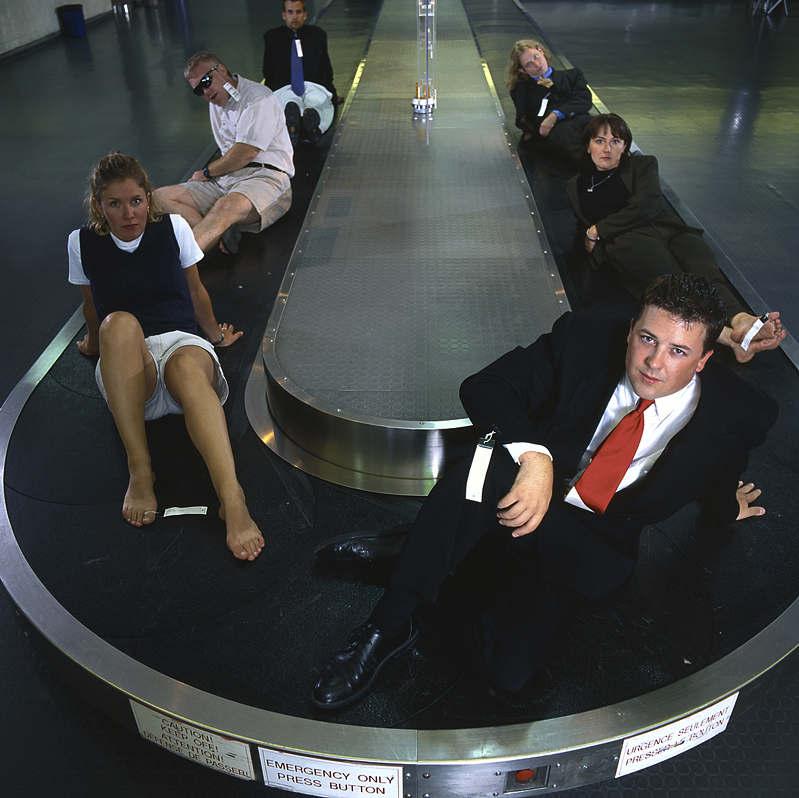 AKA: 4-3-2
or
Fluency workshop
Carousel
AB	４：００
AC	３：００
AD	２：００
Boredom
¸
Flow
Skill
·
¶
Anxiety
Challenge
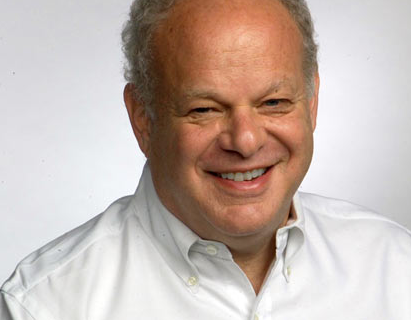 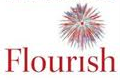 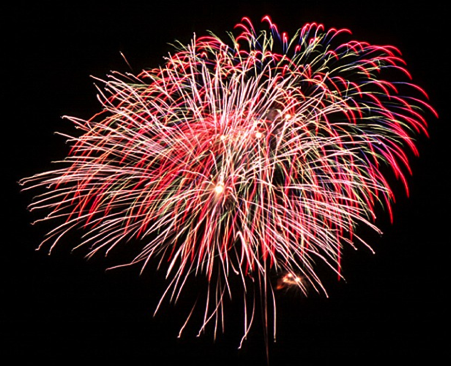 Flourish
P
E
R
M
A
elationships
[Speaker Notes: Wellbeing 2.0]
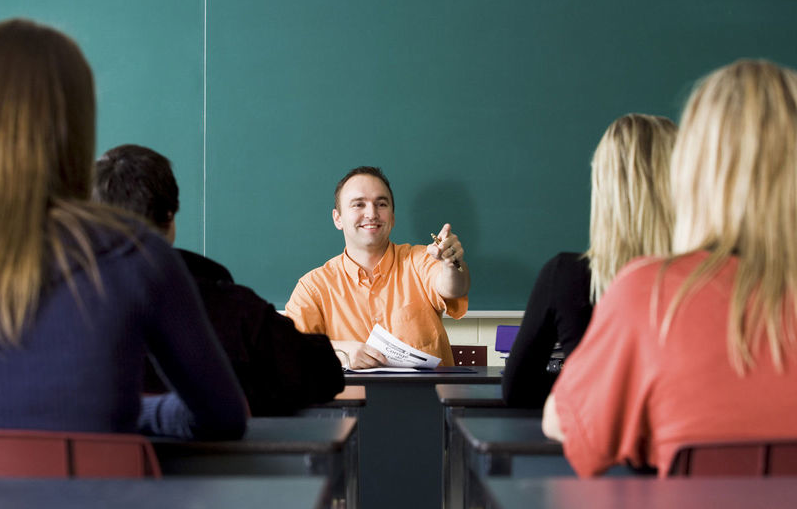 Relationships
[Speaker Notes: Bill Milliken (works with troubled teenagers)  (Author: The last dropout
“Programs don’t change people. Relationships do.”]
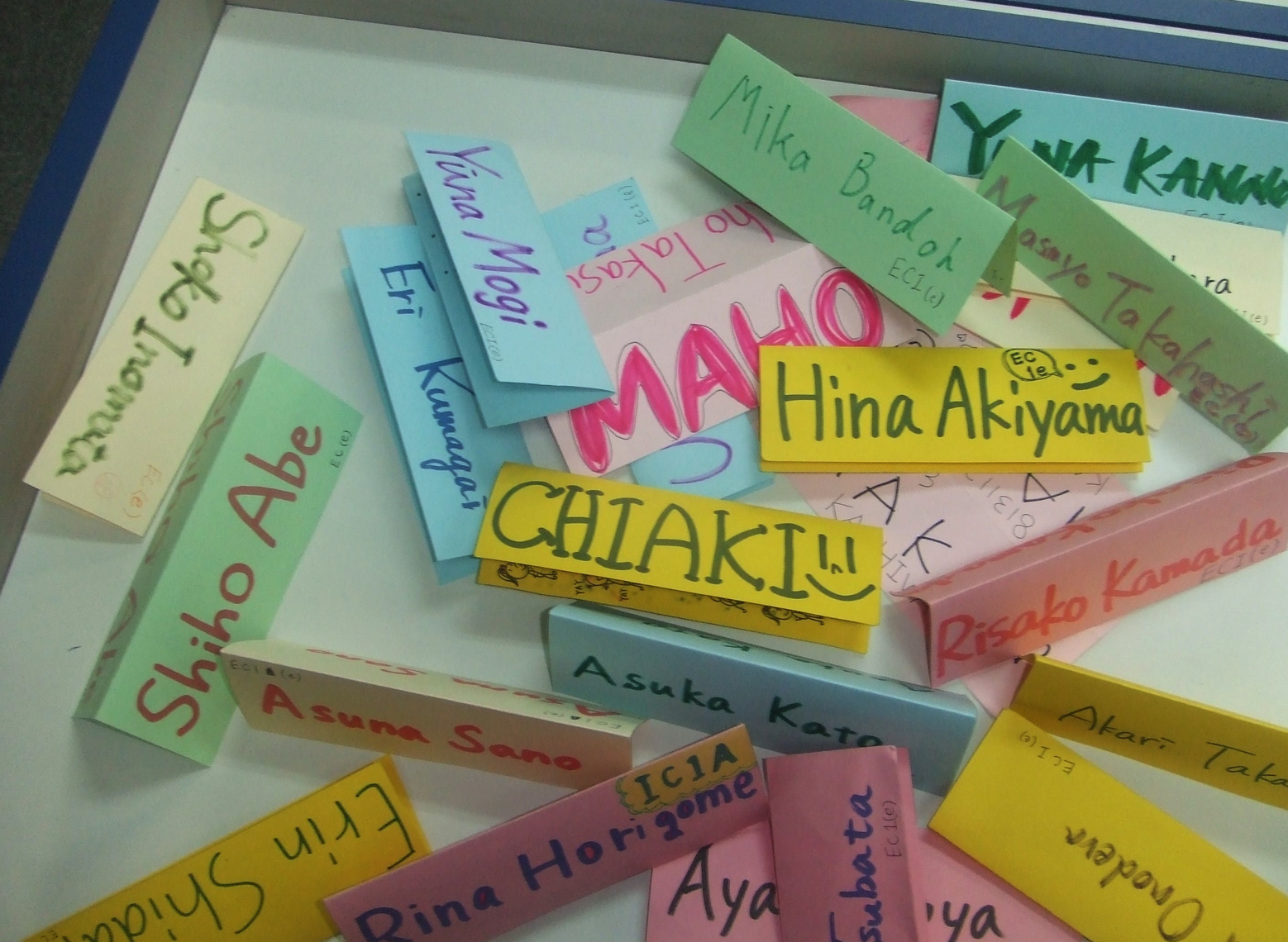 Try to
learn 
names
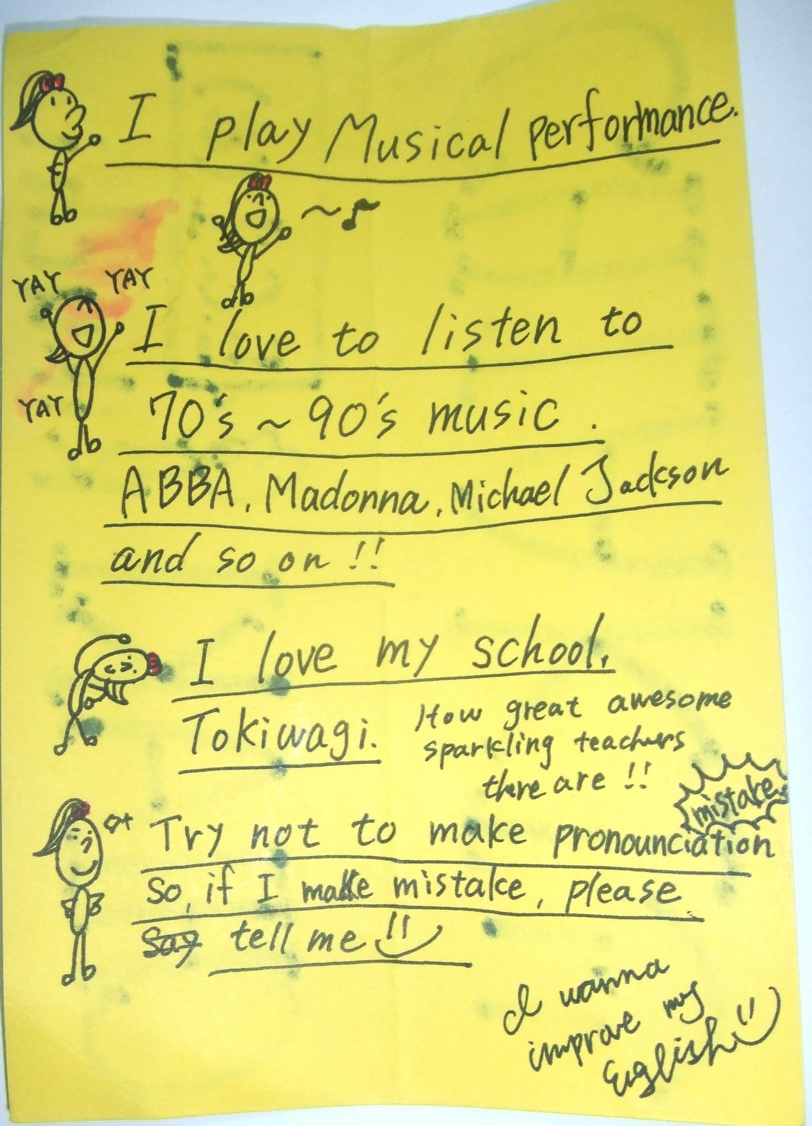 Try to
learn 
names
Build rapport
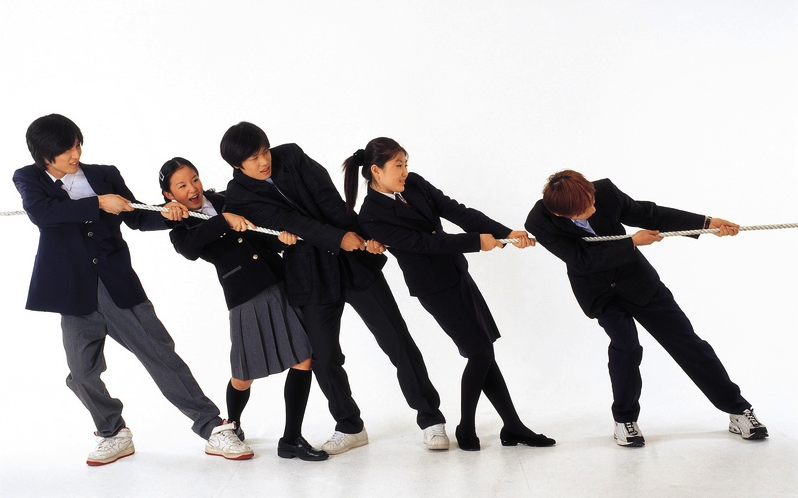 [Speaker Notes: Pulling together – metaphor
Actually, doing physical activity a good way.]
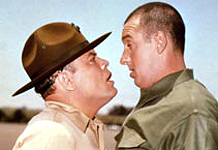 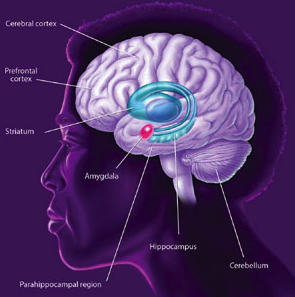 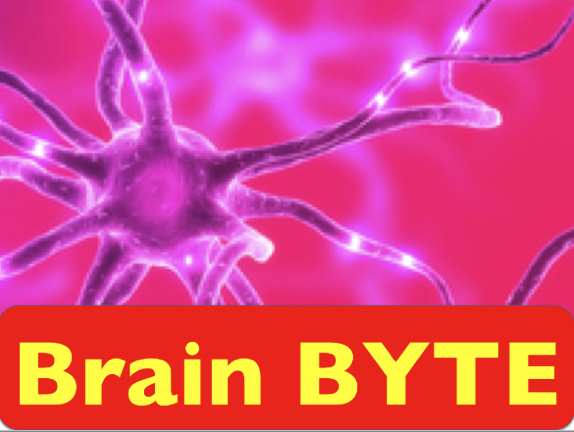 [Speaker Notes: Amygdala – emotions/ stress
Stress not bad – necessary and part of life.  Some stress - motivating 
But TOO much stress debilitating
FLIGHT vs Fight response]
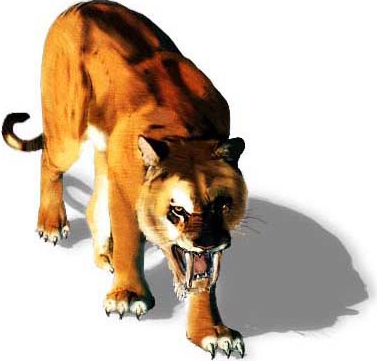 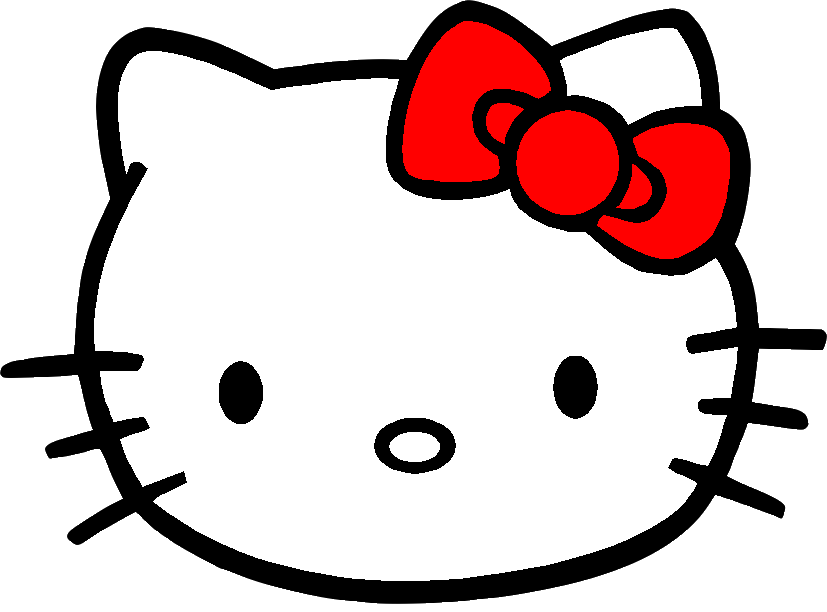 [Speaker Notes: Served us well. Thousands of years ago, you ancestors, met a sabertooth tiger – made the right decision. 
Did not think, “nice kitty”]
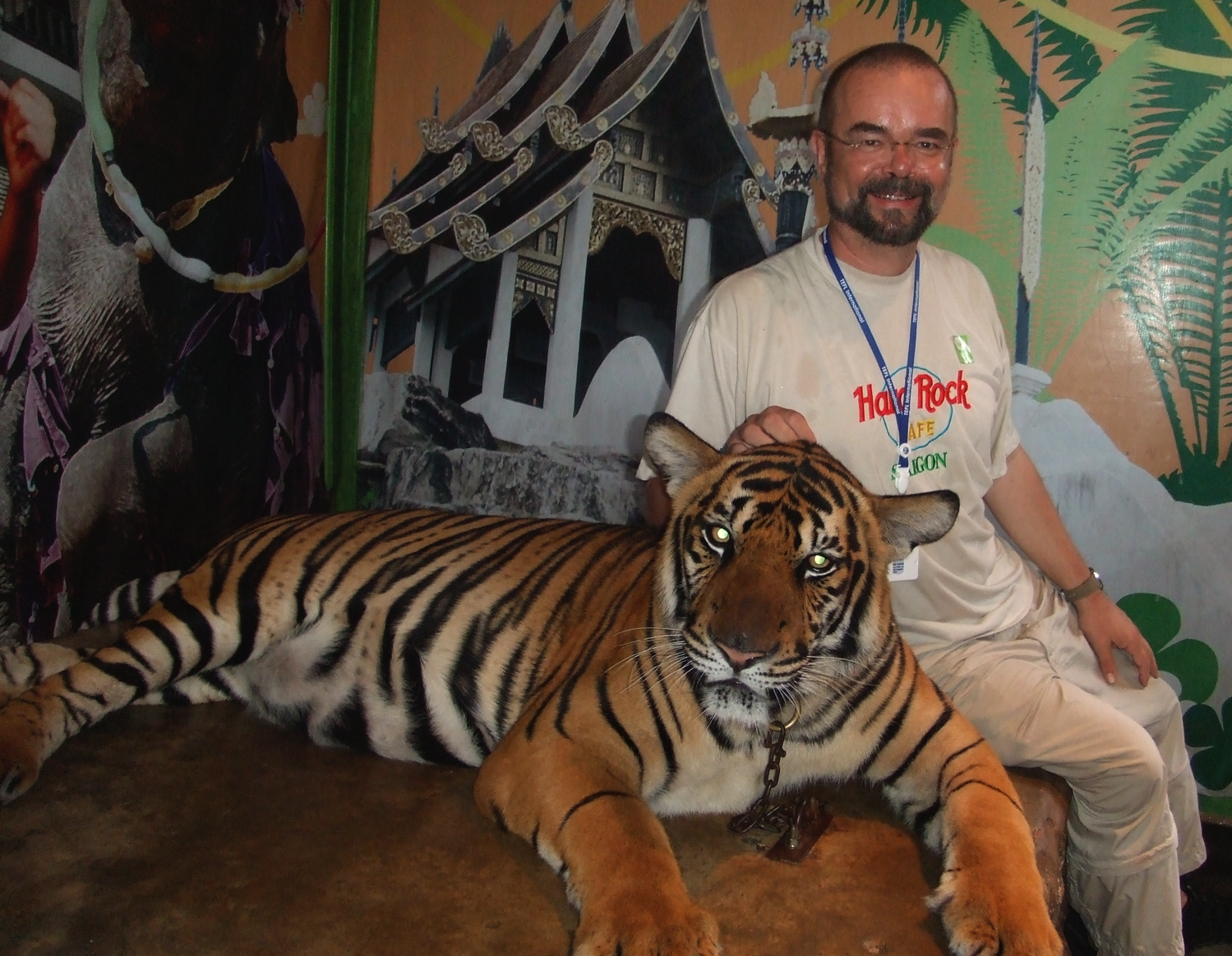 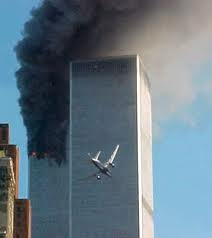 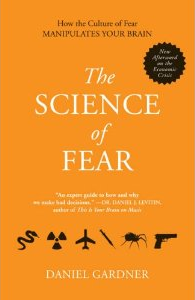 3000
1595
[Speaker Notes: After 9-11, a lot of people quit flying. Even though cars are always more dangerous than planes. 
Sept 2001 to Sept 2002. 1595 people died in car accidents because they weren’t flying.  
Fear makes us stupid
No teacher thinks Ss are terrorists.  (some JHS boys we’re not sure about but…)]
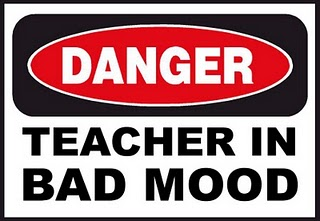 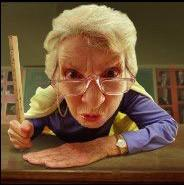 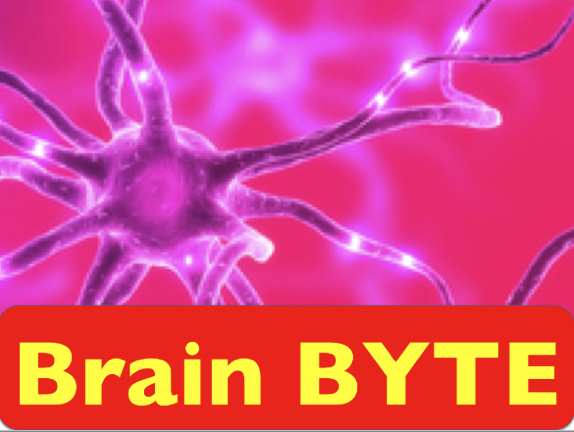 Overstressed / threatened
Fear
overrides
new learning
(reflexive vs.
reflective)
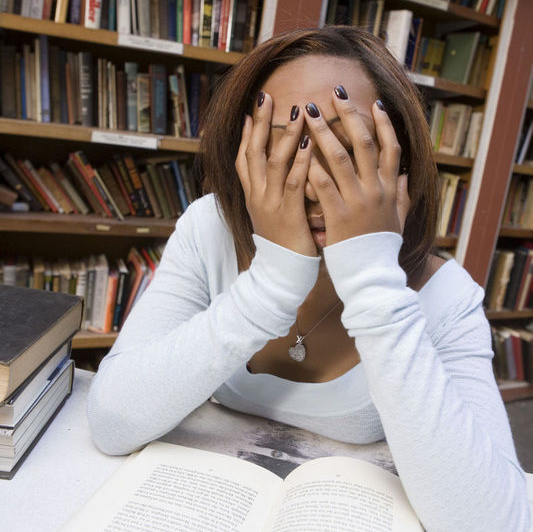 Willis in Sousa 2010
[Speaker Notes: Amydgala hijack.]
Experiment
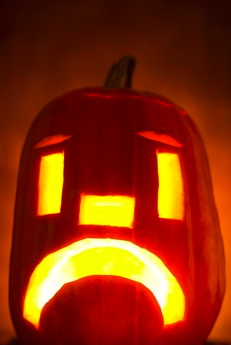 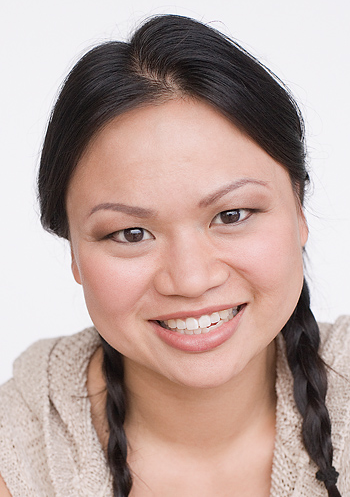 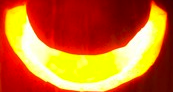 Rapport builder #1:
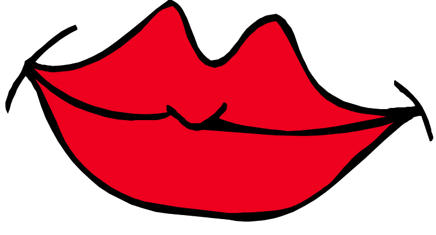 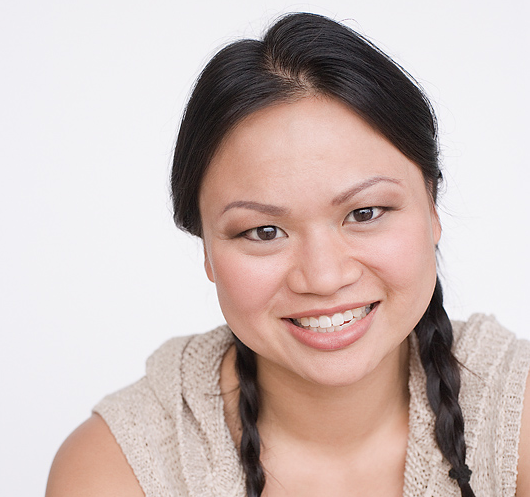 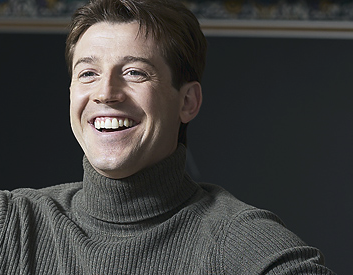 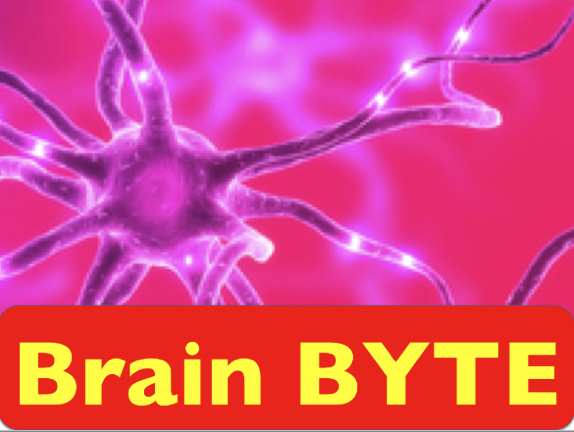 Calm, relaxed students
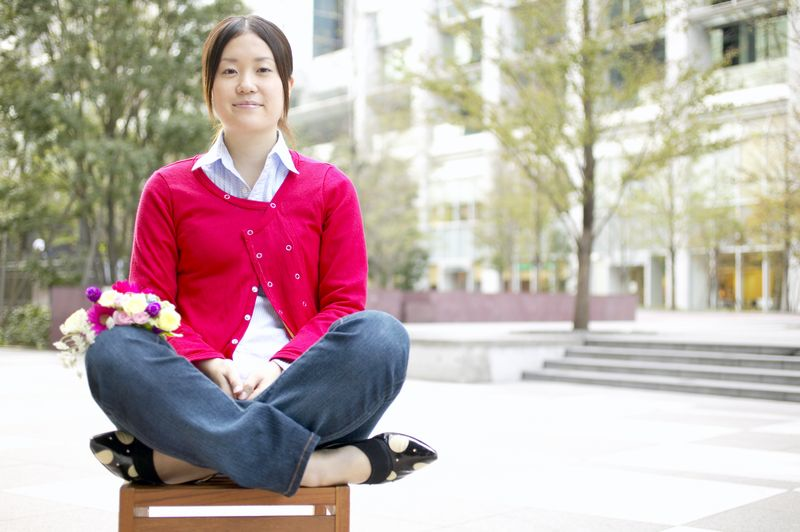 learn up to 25% more
Jensen, 2008
[Speaker Notes: Think about entrance exams. 
In that room, feeling stress, cuts off the blood to your brain. 
I teach my students yogic breathing to help with tests, job interviewss, etc.]
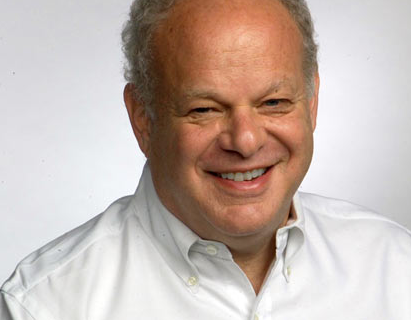 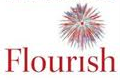 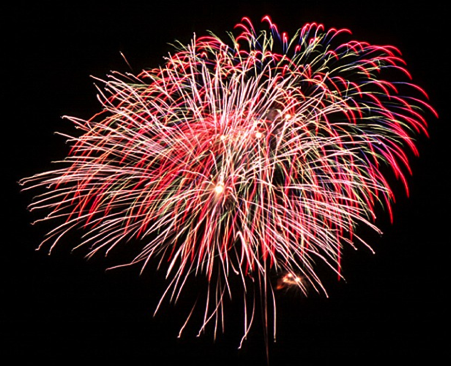 Flourish
P
E
R
M
A
eaning
[Speaker Notes: Wellbeing 2.0]
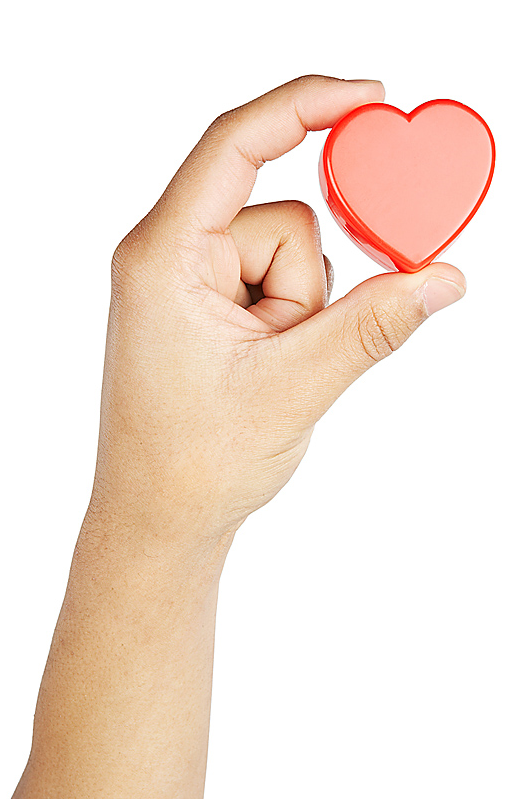 Meaningful
Personalize
[Speaker Notes: Connect it to something important.,  what’s your favorite sport/movie, singer, etc.  Nothing wrong with that 
2 JHS lessons story --  This is a pen, vs.  What musician do you like? AKB48.  What fruit do you like?  Watermelon.  Coming from their hearts. 
Textbook story.  Guy wins lottery.  Daughter – very bright, really good school.  But…his mom has cancer.   Editor: can’t – house needs a new roof.   ^^ most happiness activities are.]
Someone special
Think of someone special in your life.
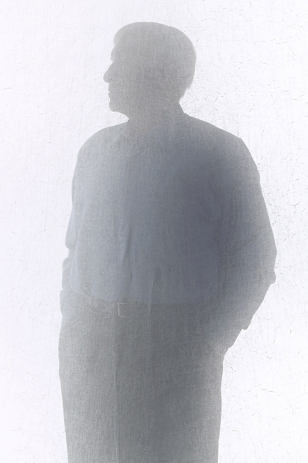 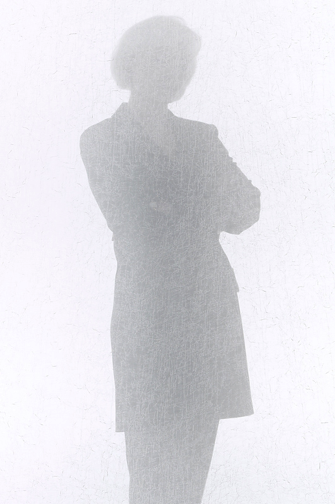 A family member
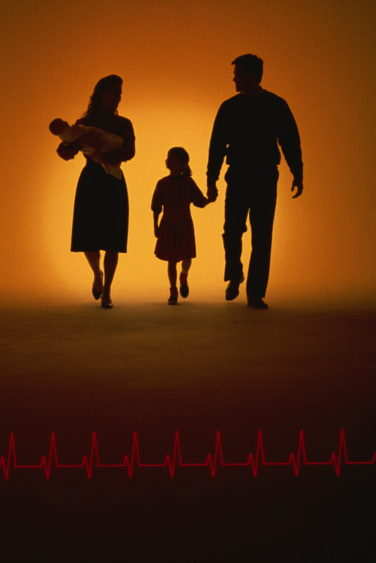 Someone who
helped you
A special teacher
Gratitude letter
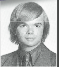 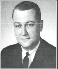 I want to thank you…
[Speaker Notes: Standard activity.  I learned about it from something  Martin Seligman wrote (U. Pennsylvania).  Christopher Peterson (U. of Michigan) worked with Seligman, now u. of Michigan.  Korean Student: we do that every year.]
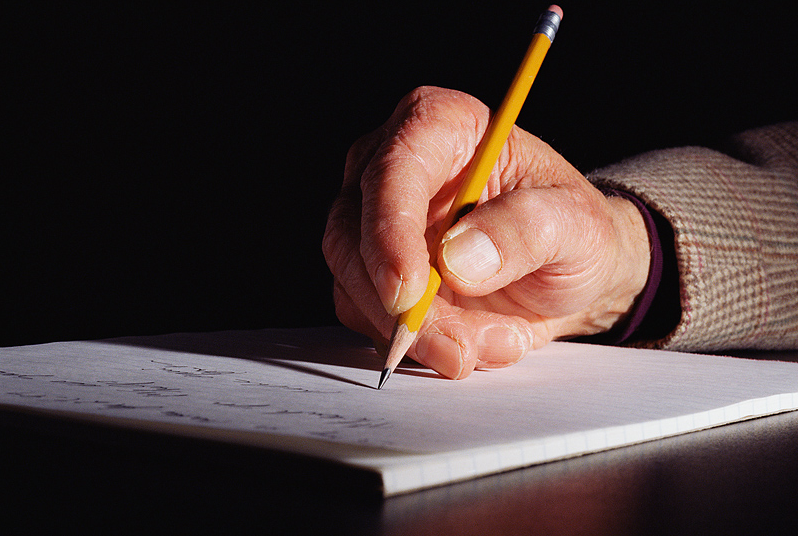 Mom or dad
A special teacher
A coach
A special friend
Who would you write to? Why?
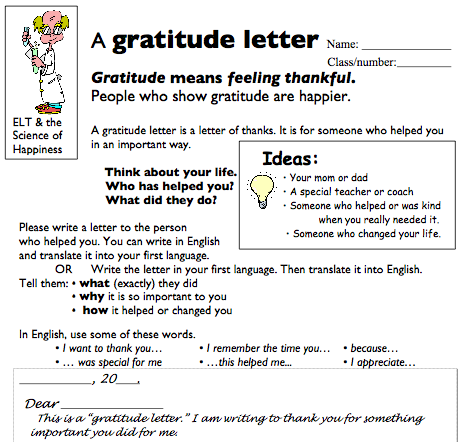 [Speaker Notes: Standard activity.  I learned about it from something  Martin Seligman wrote (U. Pennsylvania).  Christopher Peterson (U. of Michigan) worked with Seligman, now u. of Michigan.  Korean Student: we do that every year.]
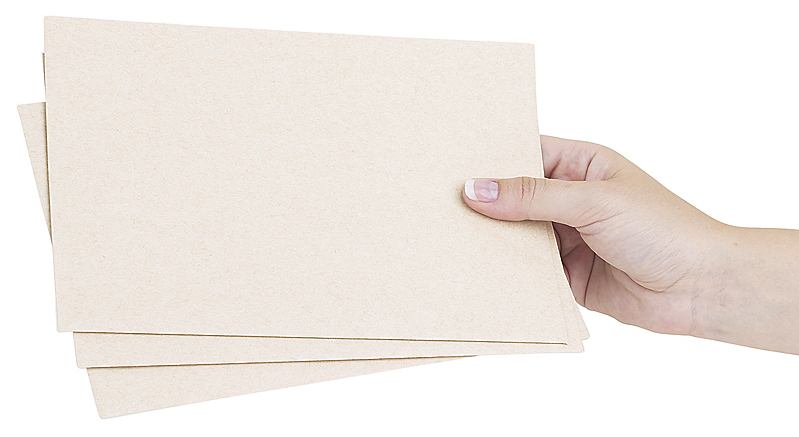 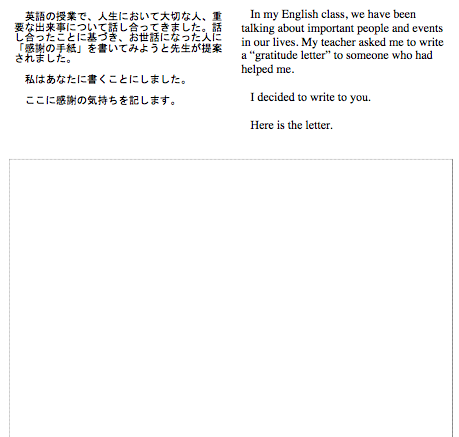 Someone special
Why are they special?
	 What did they do?
		Why do you want to say thank you? 
 Tell your partner.
How could you thank them?
				Will you?
[Speaker Notes: Can do just as speaking. Fine. Now Something different.]
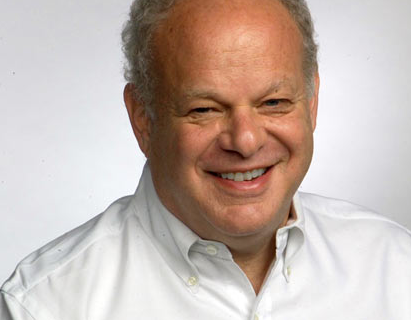 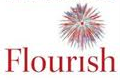 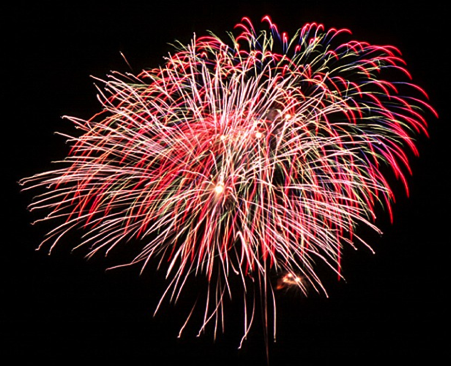 Flourish
P
E
R
M
A
ccomplishment
[Speaker Notes: Wellbeing 2.0]
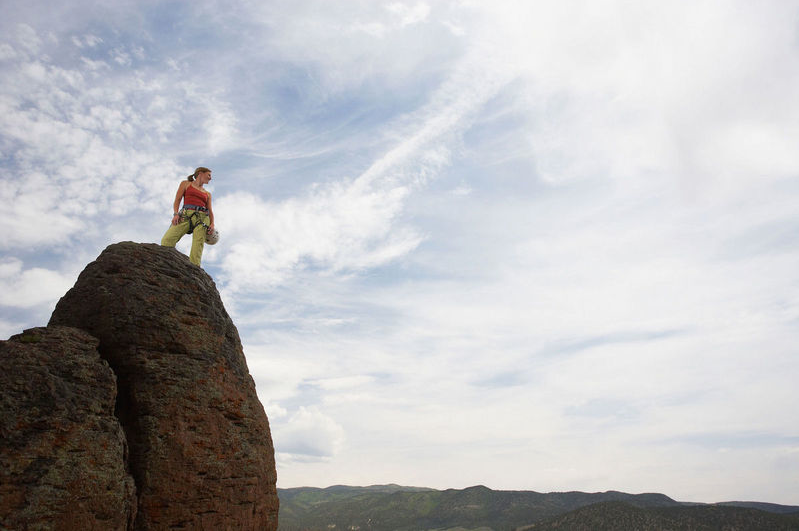 Accomplishment
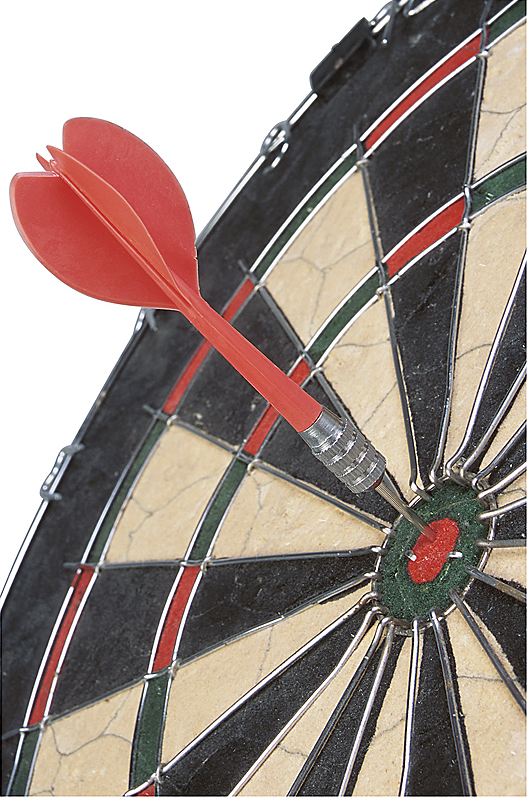 Set goals
[Speaker Notes: Kind of think it depends on the goal. 17 years ago, I quit smoking. I had been a chain smoker. Turned 40, thought, “Marc, you’re a teacher. You live by your voice. What are you doing?” So I quit. I did the mental preparation – lists of advantages, visualization, etc. Got “the patch”. But part of my strategy was to tell everyone I knew – so I would totally lose face if I started again. This was a couple weeks before TESOL. Later I found out my editor had told everyone, “be careful around Marc. He’s going to be really bitchy. “  It worked. 
Since learner about the Sivers thing, have done the goal setting, just as a personal – visualization activity, not a speaking task.]
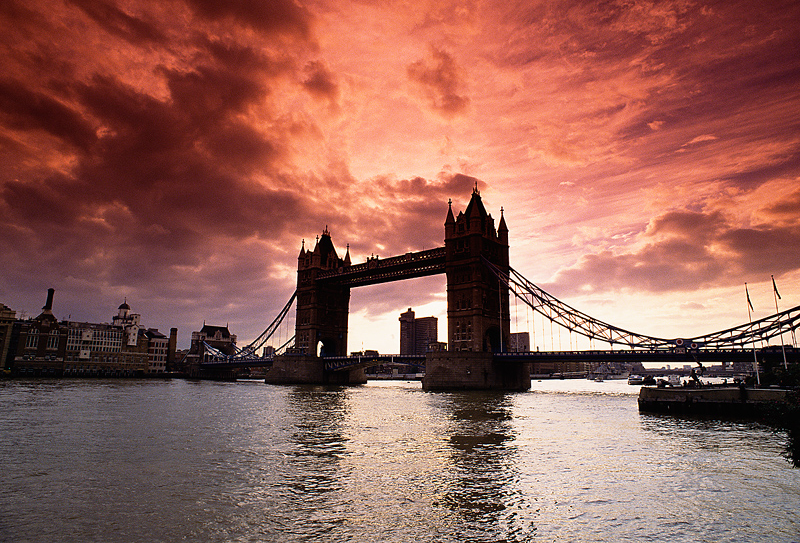 b
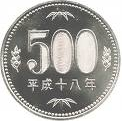 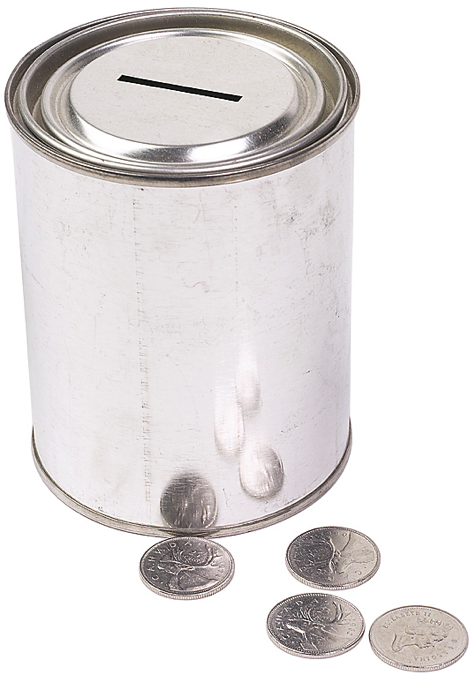 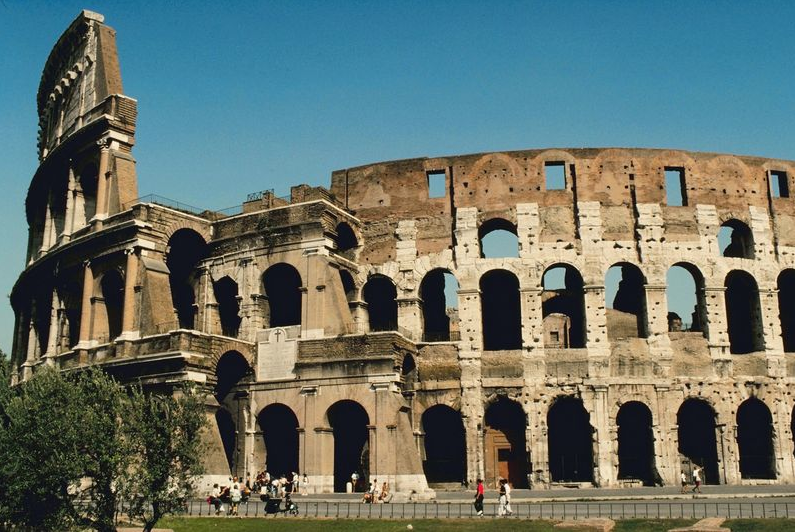 [Speaker Notes: True story – I tell my Ss       500 yen = 20 ringhet

My wife usually doesn’t come to conferences –somehow doesn’t find hanging out with English teachers the most exciting thing in the world (hard for me to understand)   unless someplace really cool]
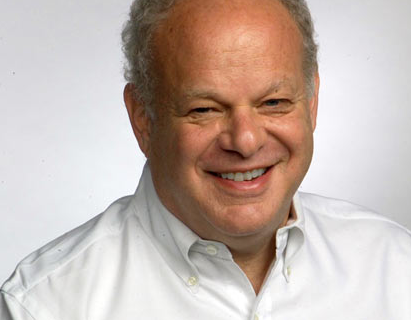 Memory check
P
E
R
M
A
ositive Emotion
ngagement
elationships
eaning
ccomplishment
[Speaker Notes: Wellbeing 2.0
Exit? 110]
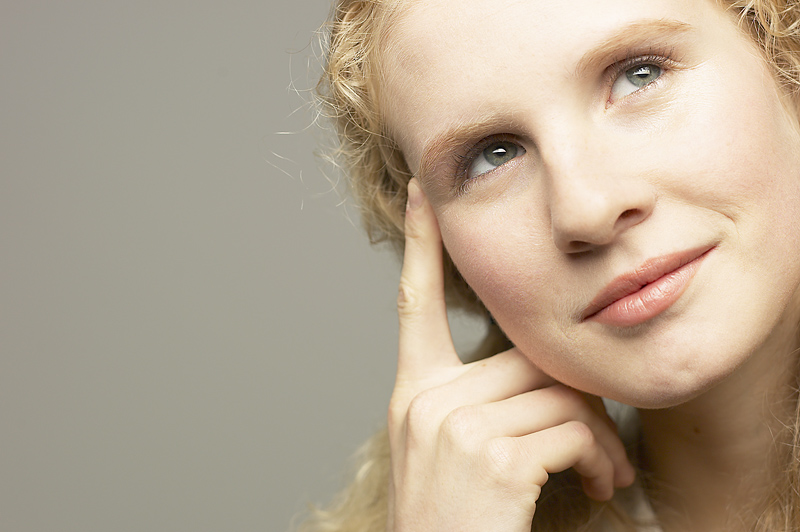 Remember
good things
[Speaker Notes: Count your blessings]
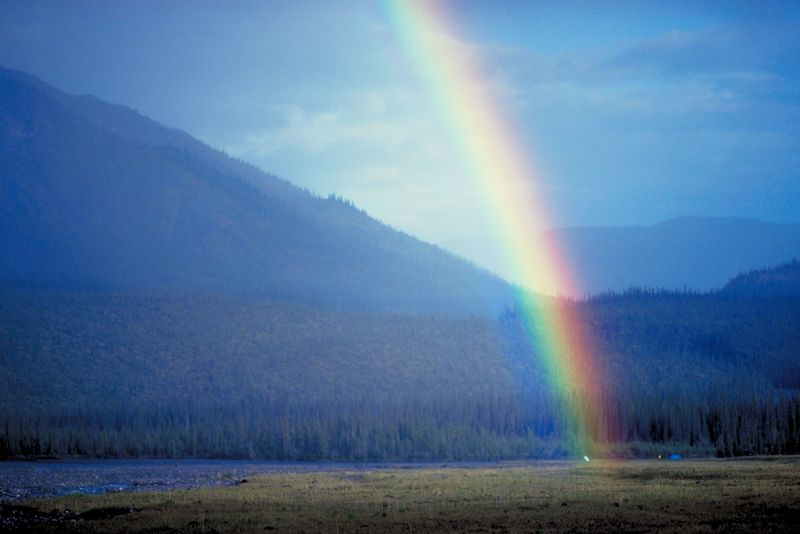 Notice good things
[Speaker Notes: In the present – 
mindfulness]
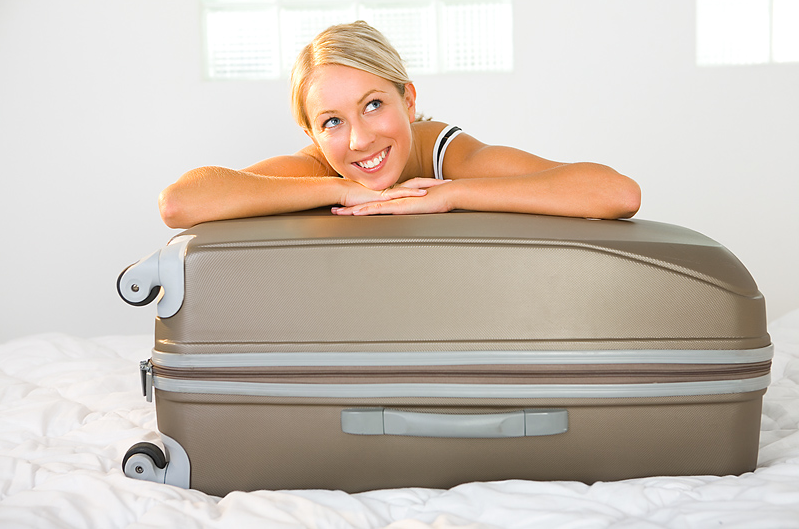 Anticipation
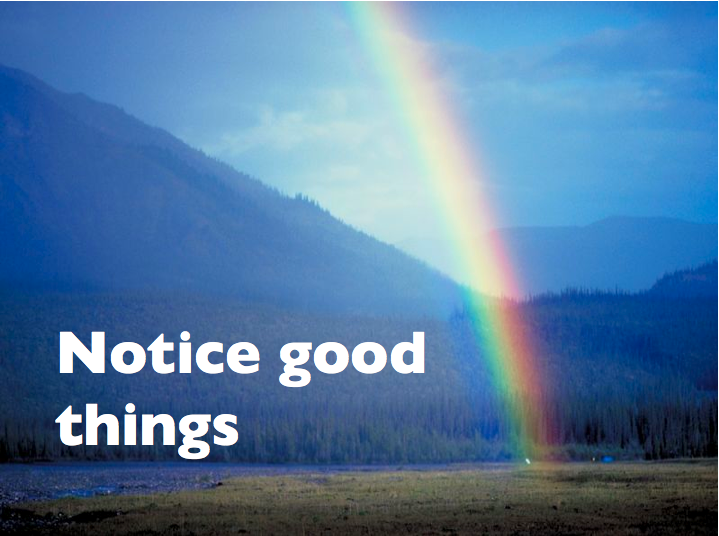 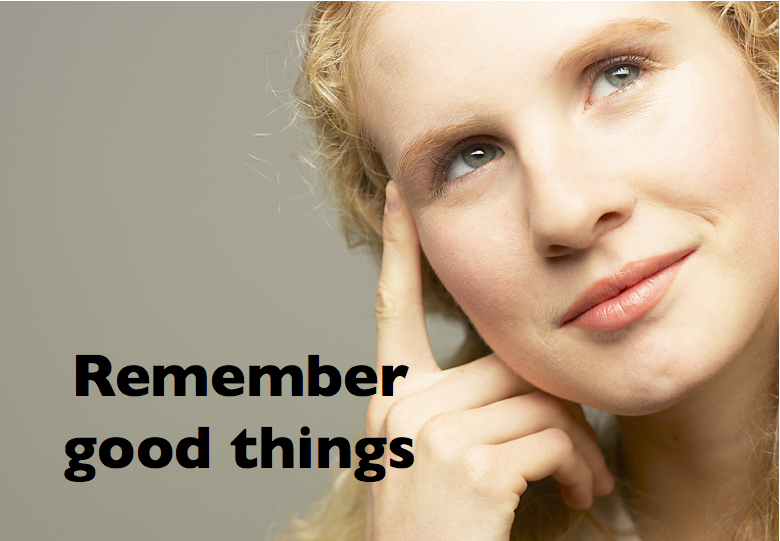 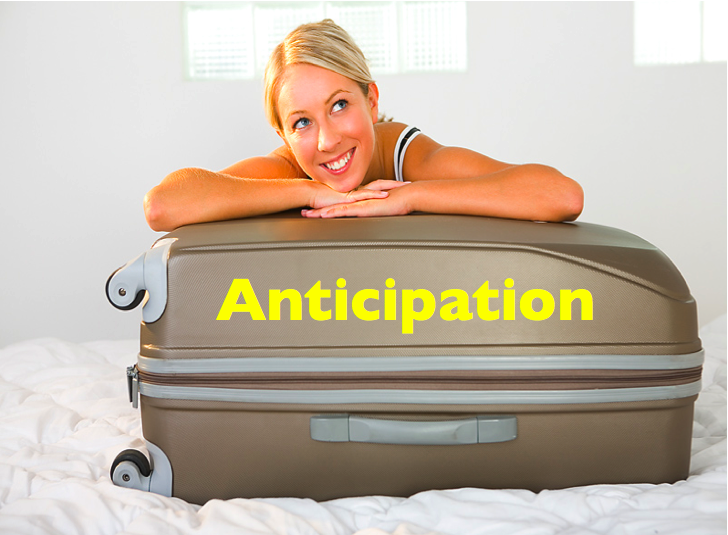 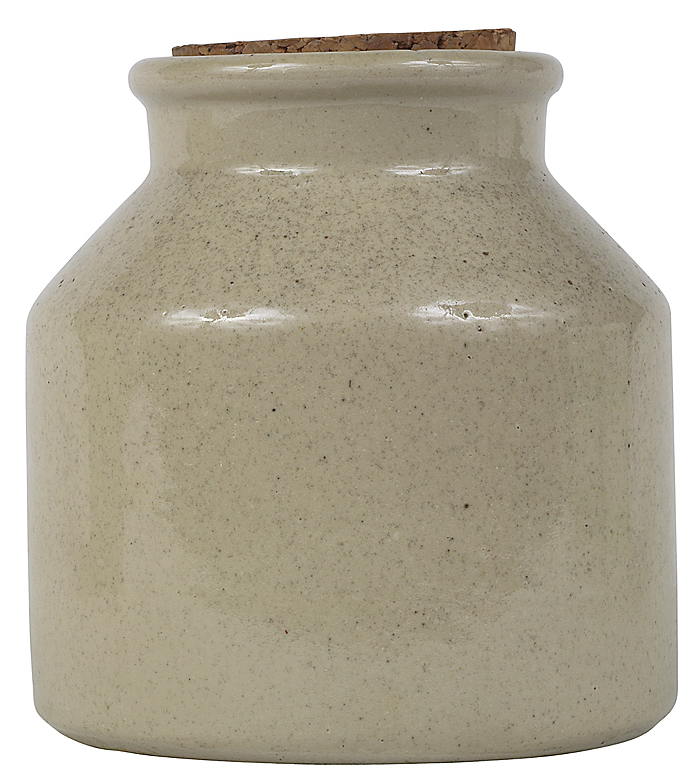 savo
savoring
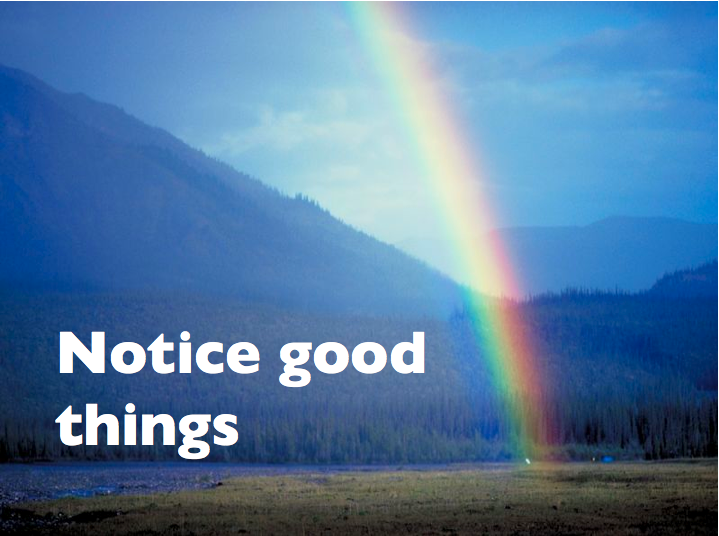 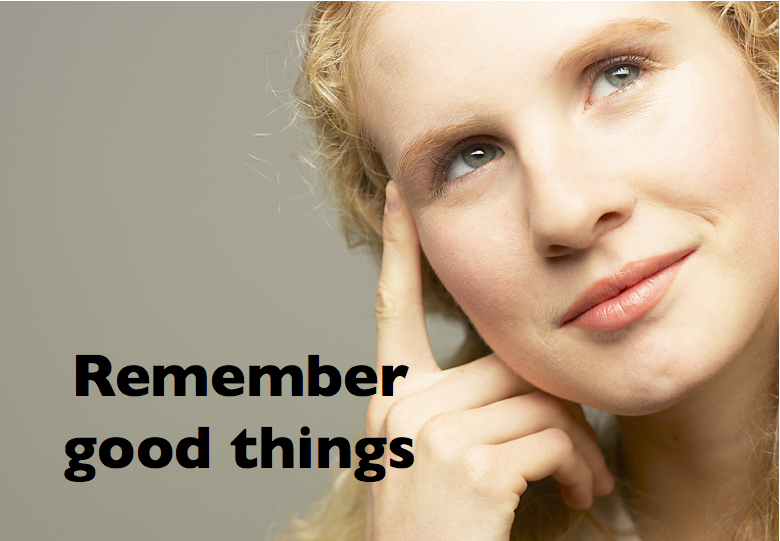 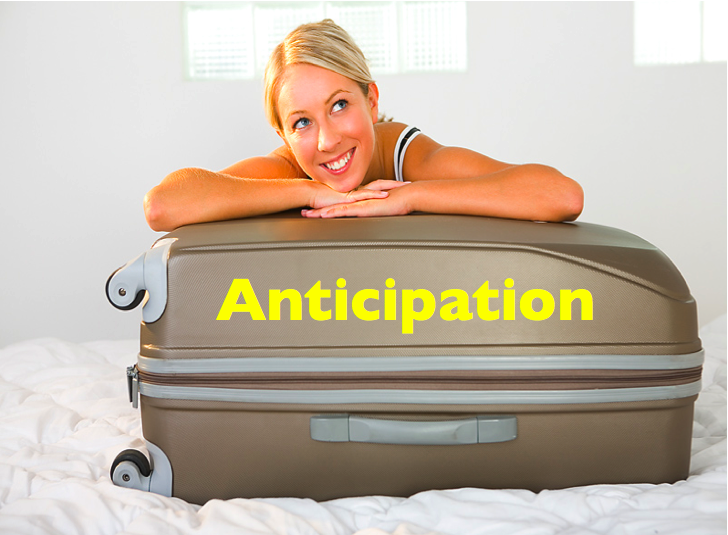 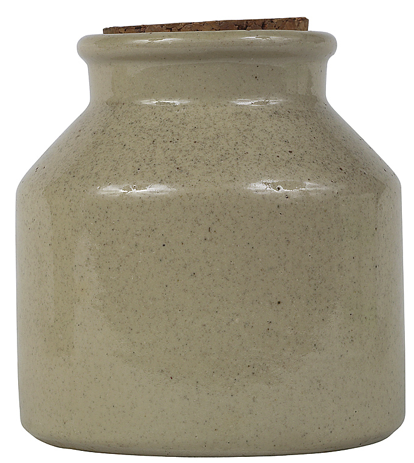 savoring
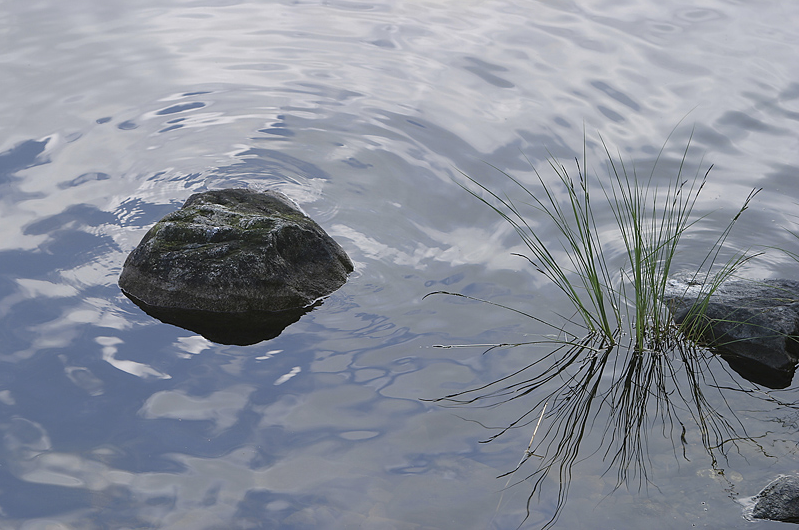 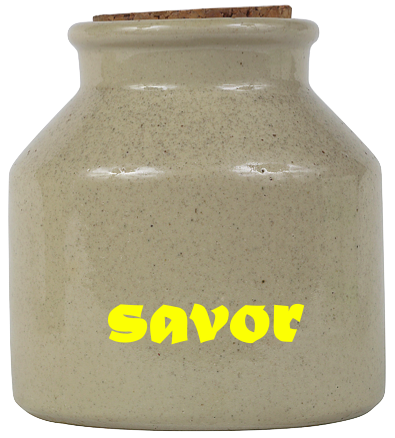 1
simplify
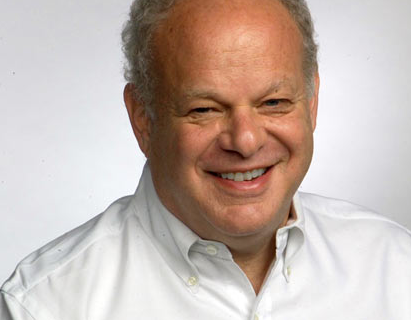 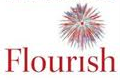 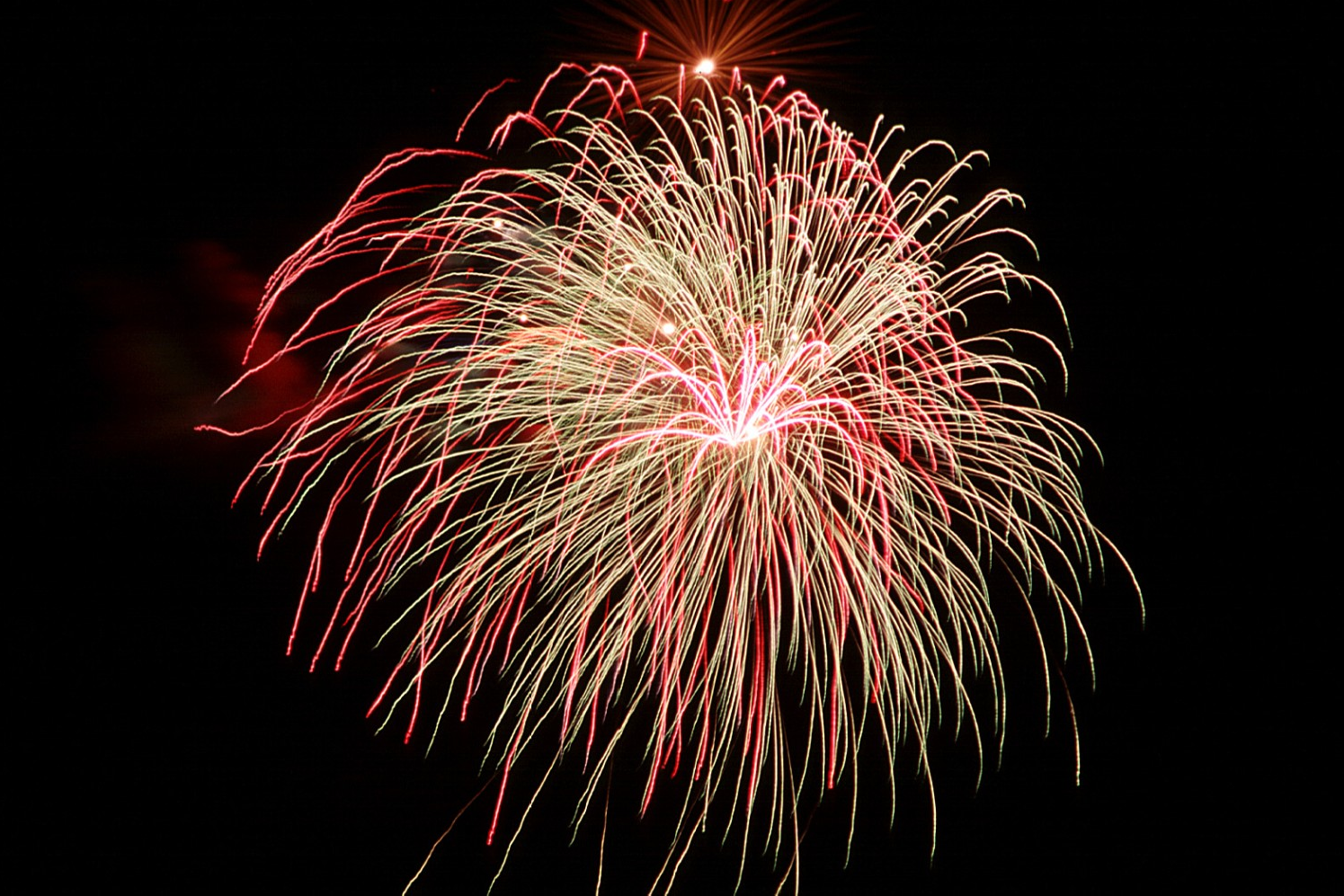 Flourish
P
E
R
M
A
ositive Emotion
ngagement
elationships
eaning
ccomplishment
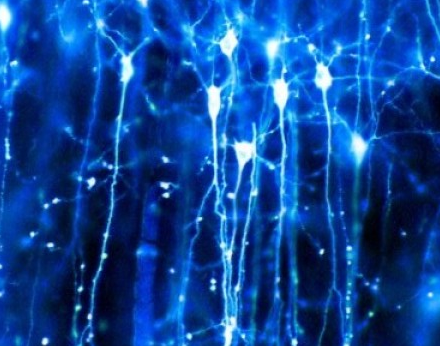 Thank you.
Achor 2010